Het schoolsysteem in NederlandDe Volgende Stap
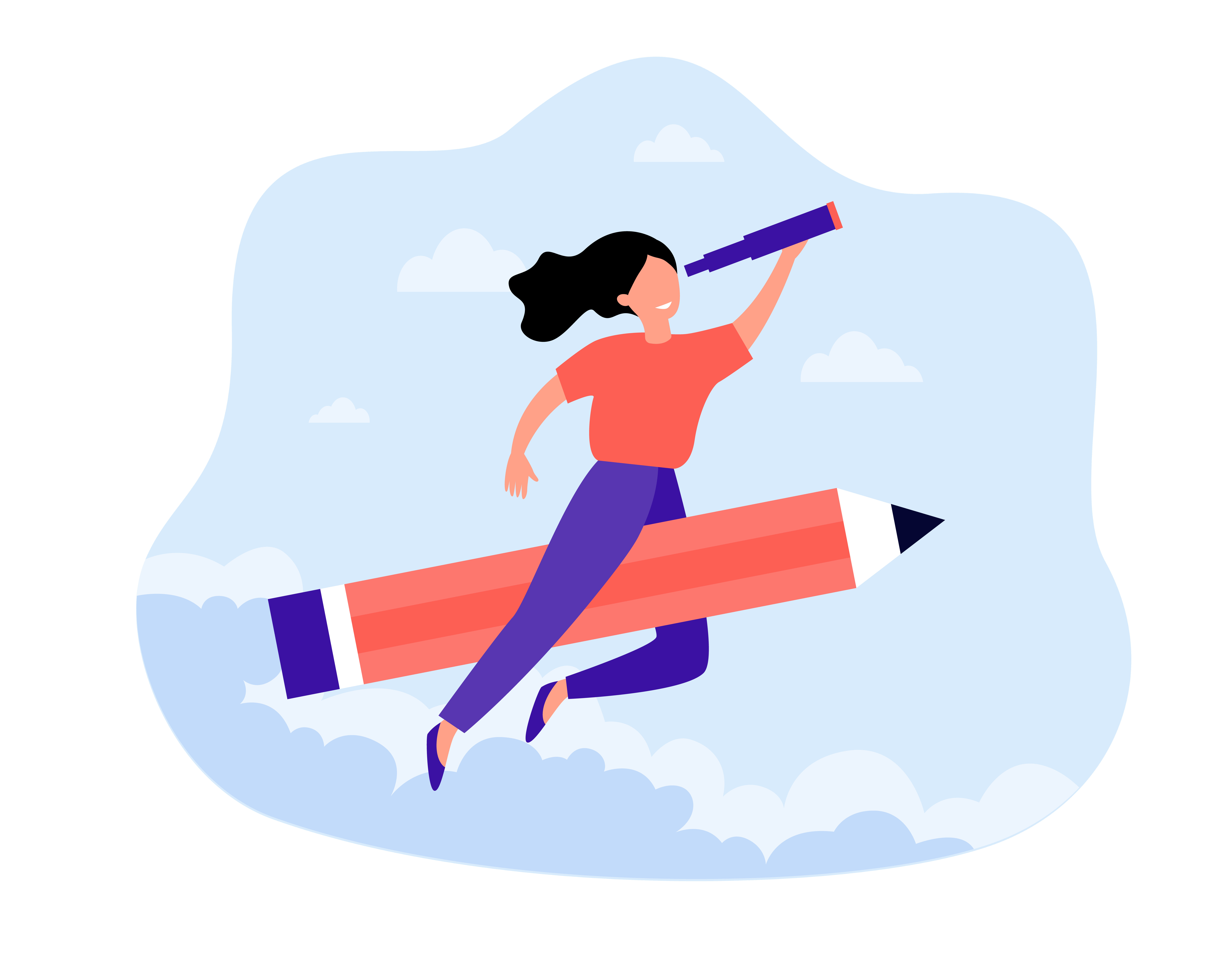 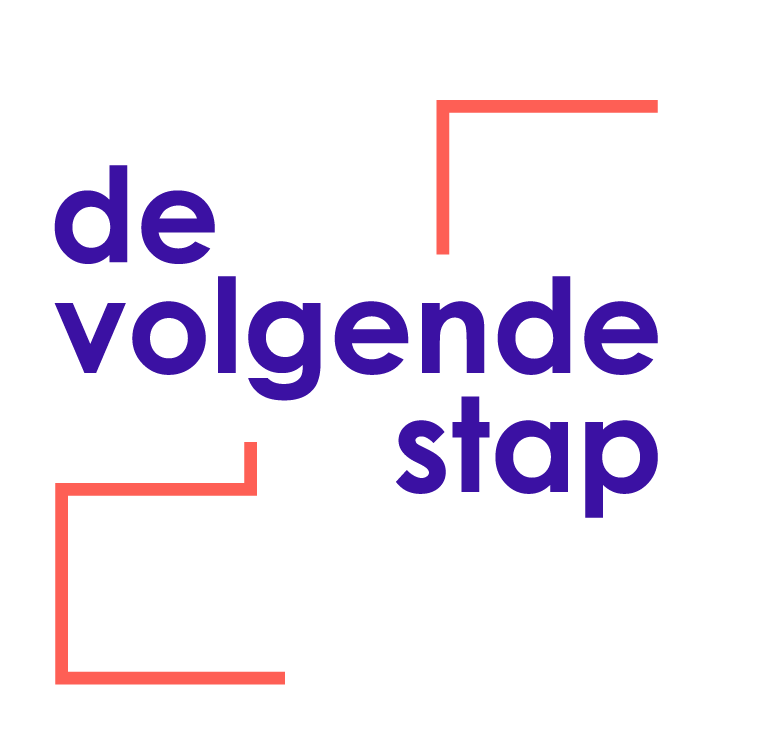 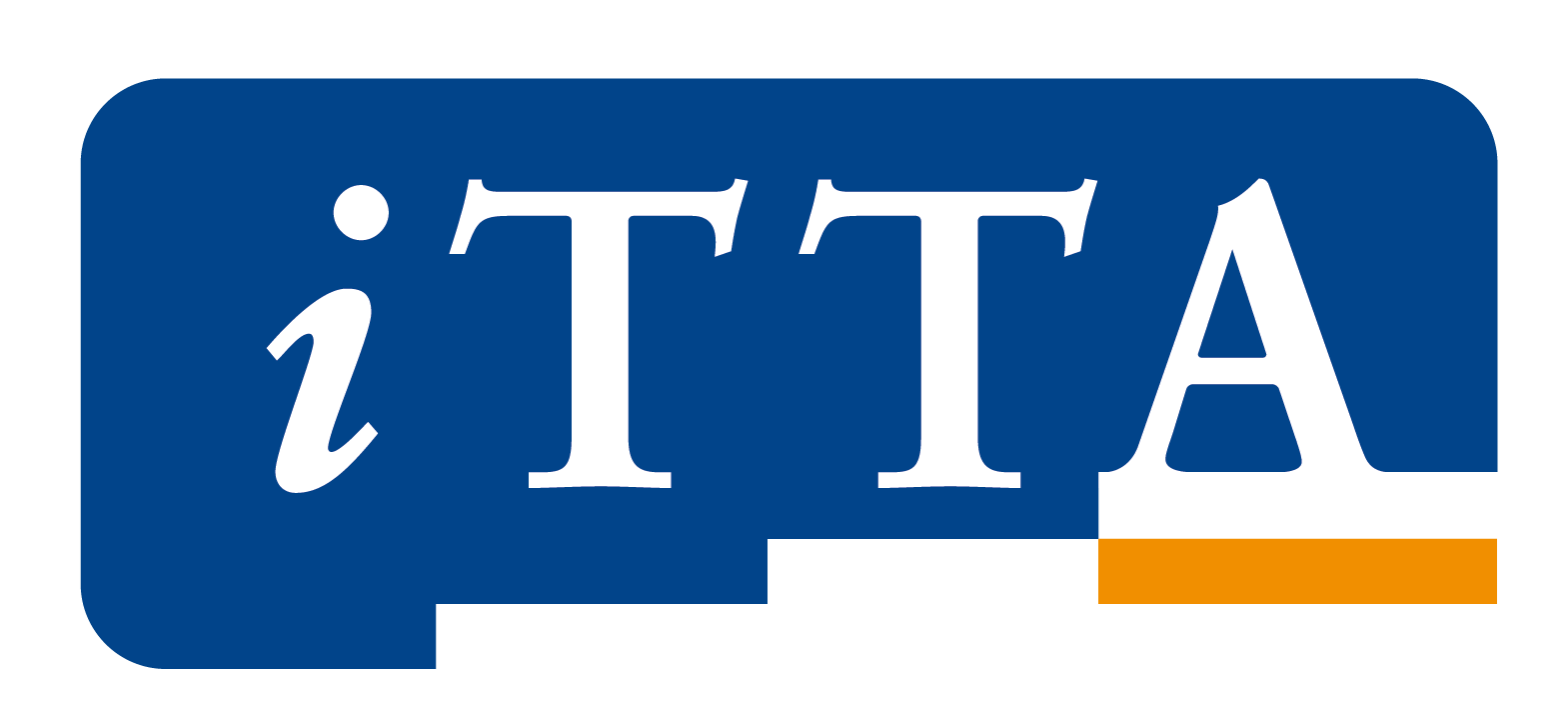 2
Zit jouw kind in groep 7? Wat weet je over…
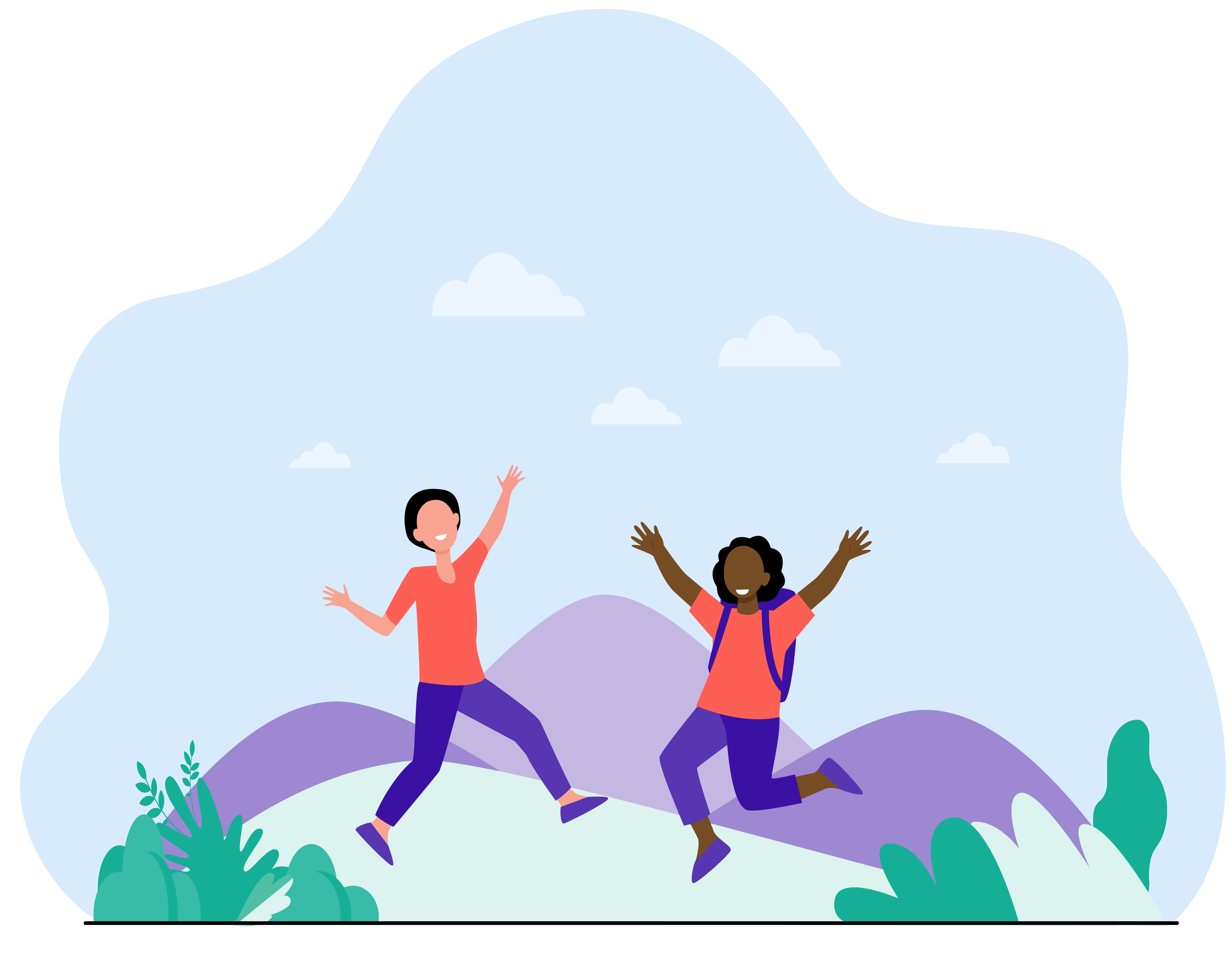 School kiezen?
Toetsen?
School kiezen?
…
…
3
Waar gaat het over?
4
Wat leer je vandaag?
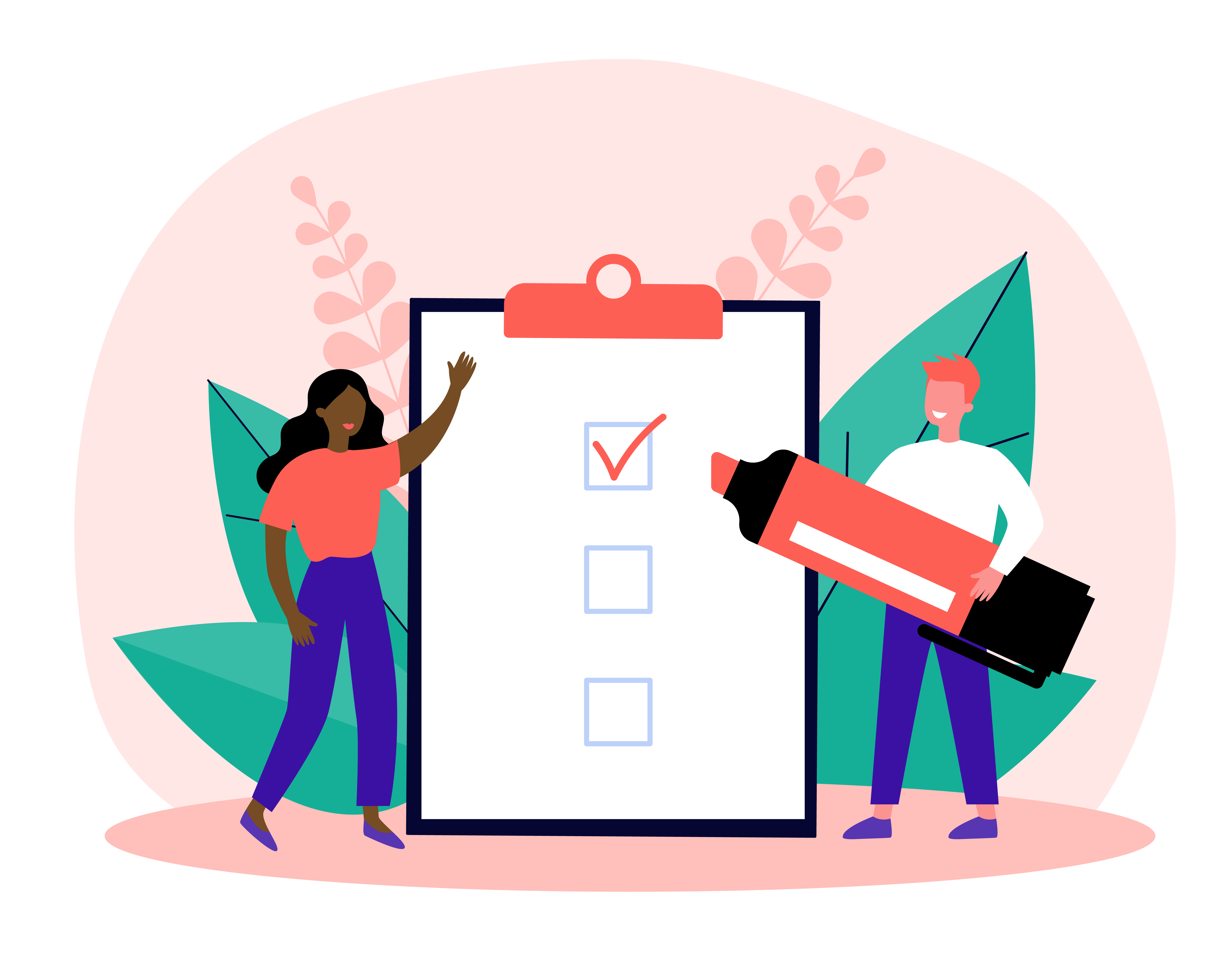 Ik ken de verschillende schooltypen in Nederland.
Ik begrijp wat de belangrijkste verschillen zijn tussen praktijkonderwijs, vmbo, havo en vwo.
Ik ken de middelbare scholen in de buurt.
Ik ken de woorden die bij de schooltypen horen.
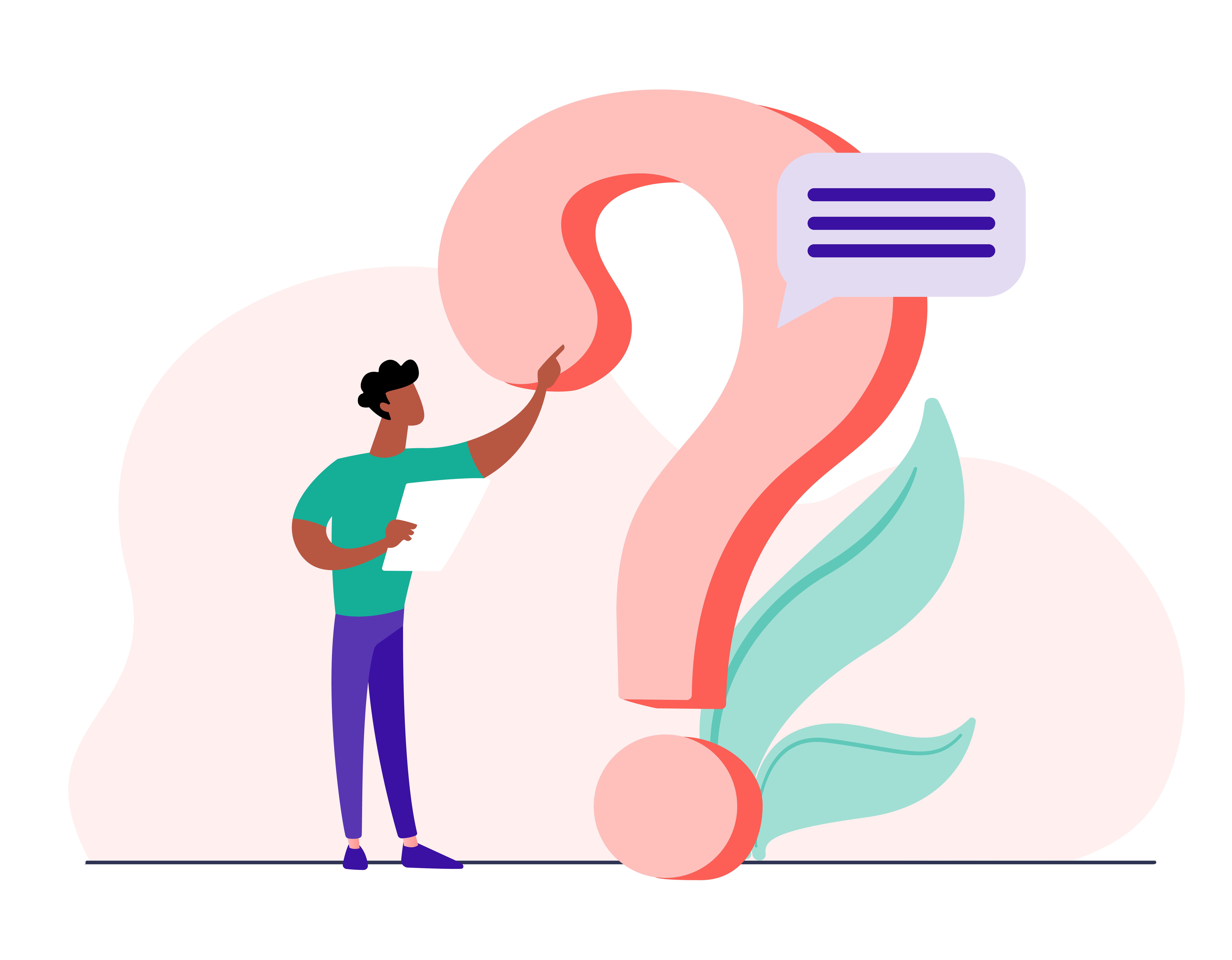 5
Wie zijn jullie?
6
Wat weet je over de middelbare school?
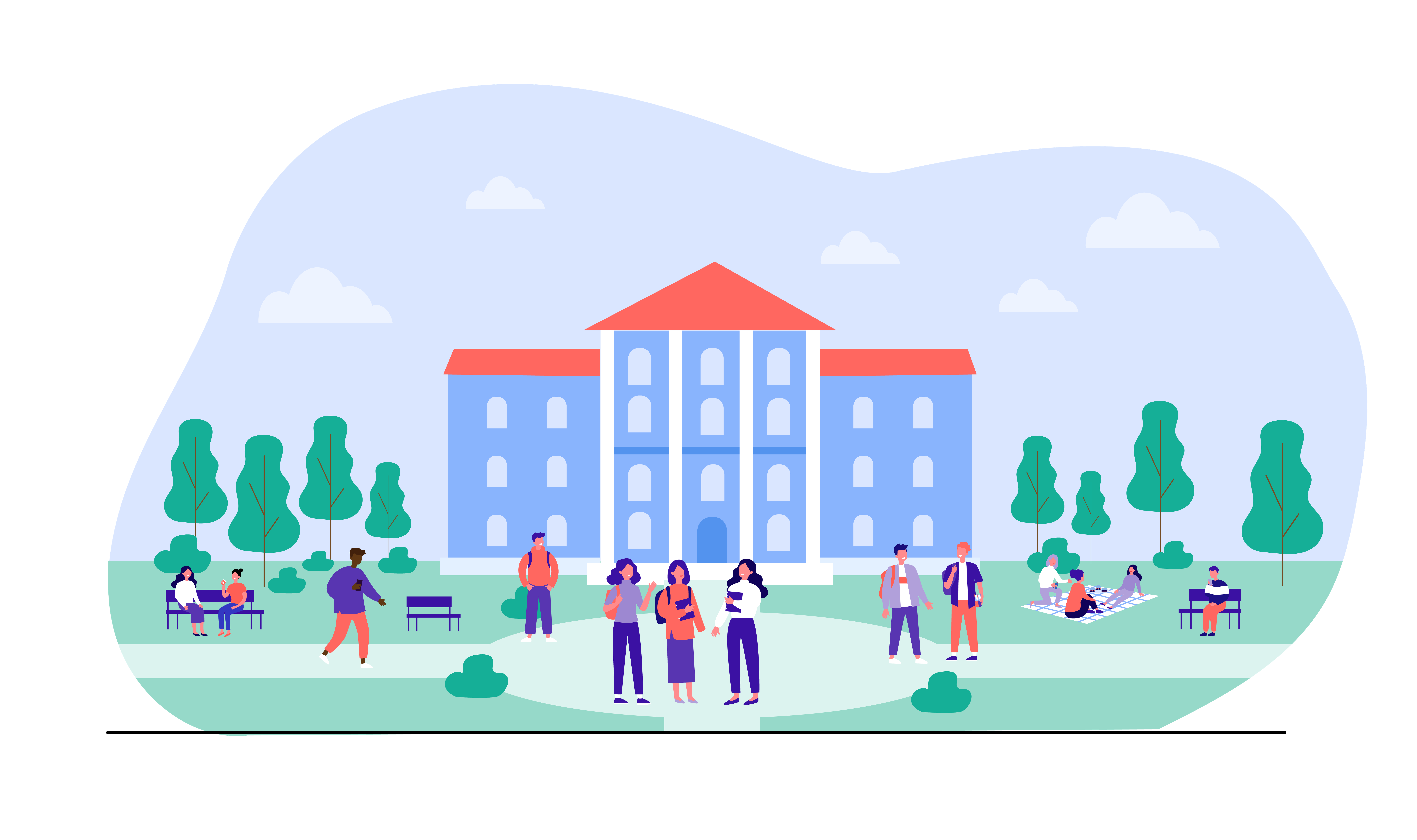 7
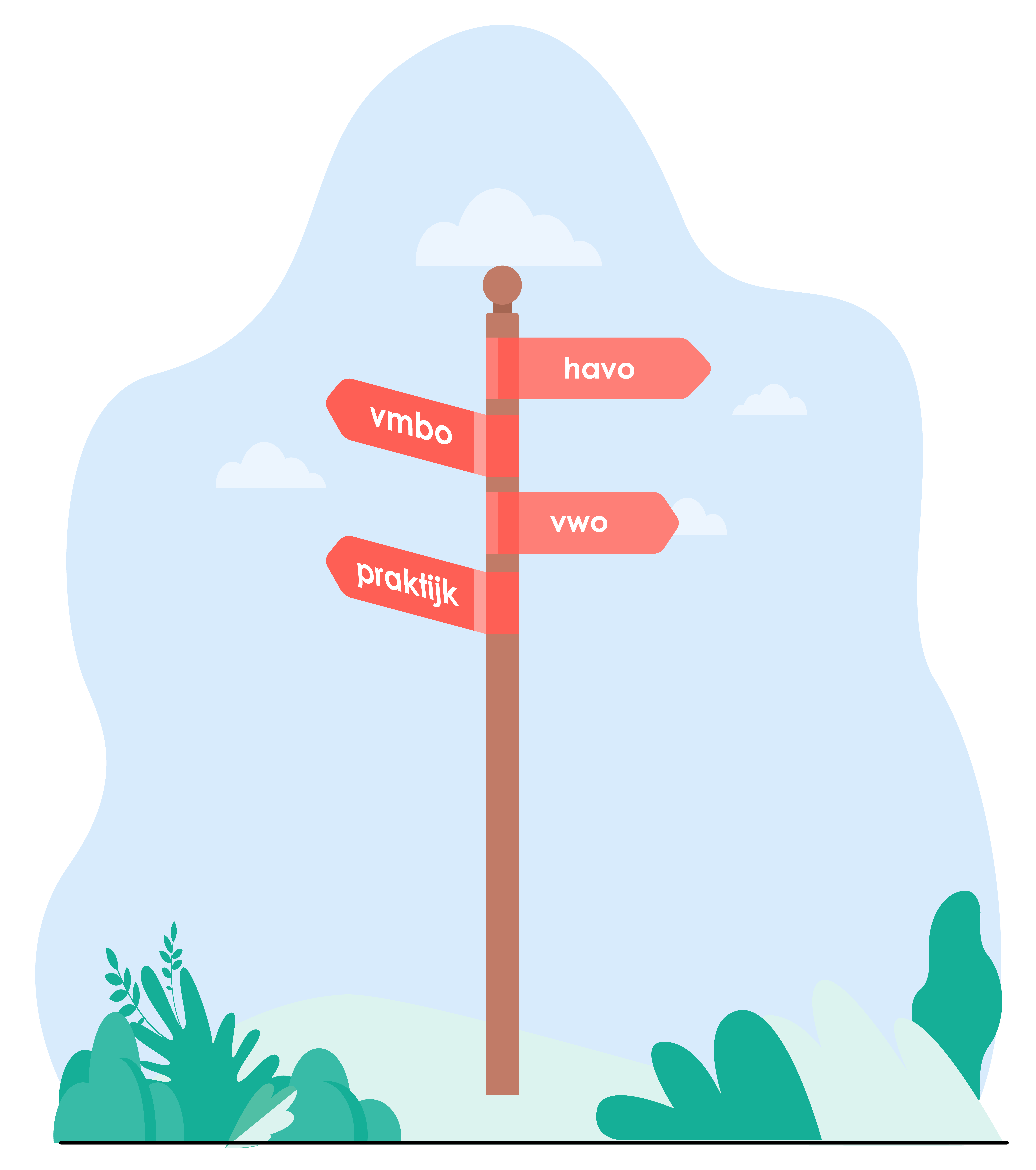 Het schoolsysteem in Nederland
8
Het schoolsysteem in Nederland
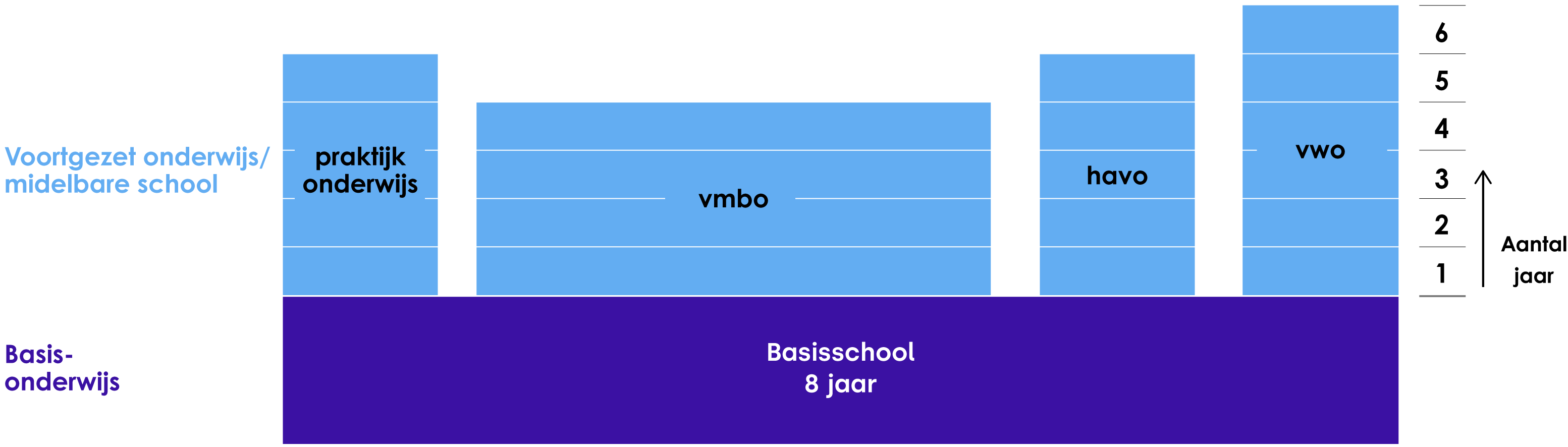 9
Het praktijkonderwijs
5 jaar
Kleine klassen
Veel begeleiding
Werken met handen
10
Het praktijkonderwijs
Kleine klassen 
Ieder kind een eigen programma
Veel begeleiding 
Vaak dezelfde docent
Veel praktijkles en stage
Naar een entreeopleiding
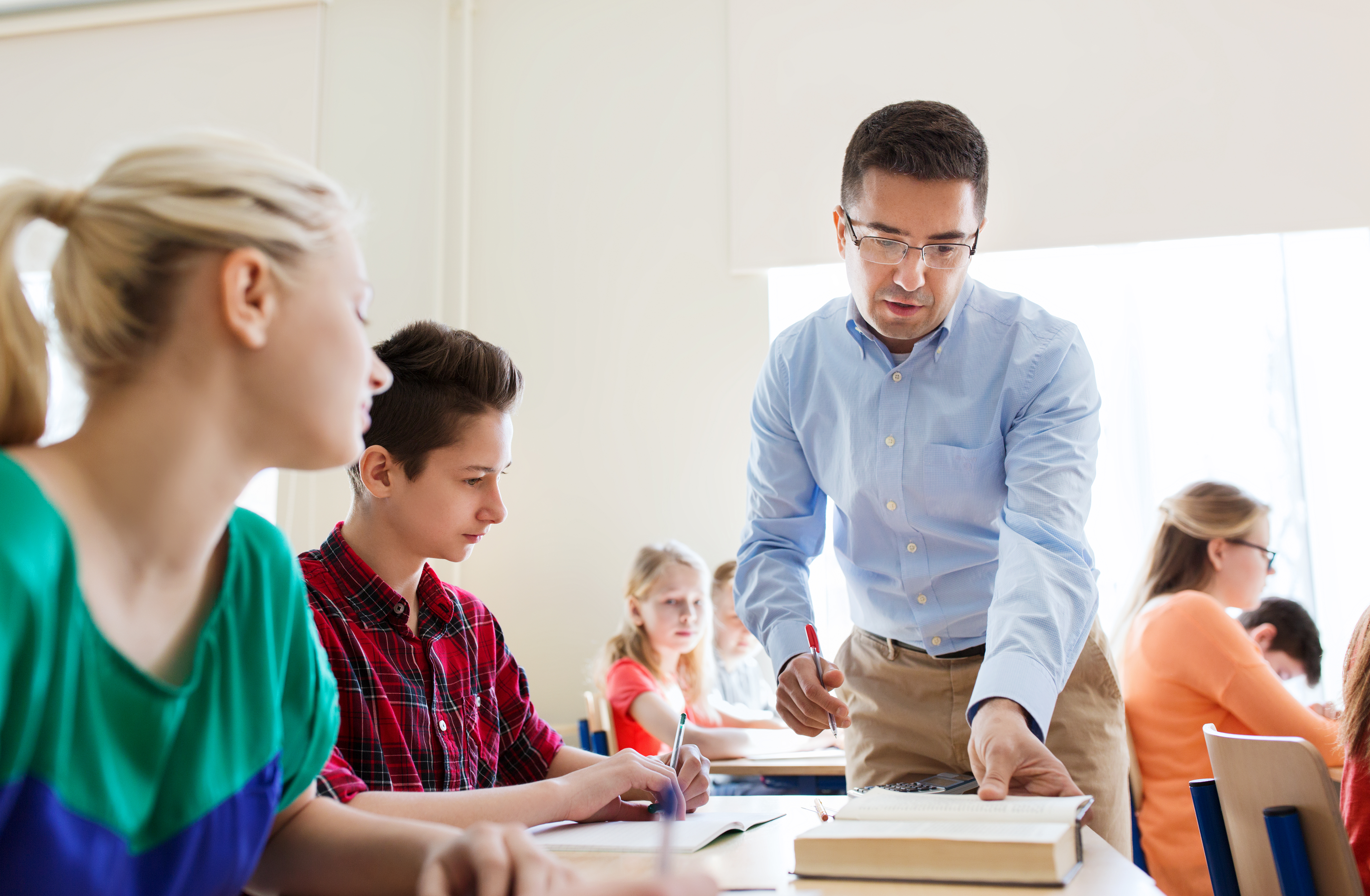 11
Het vmbo
4 jaar
Kiest beroepsprofiel
Soms stage
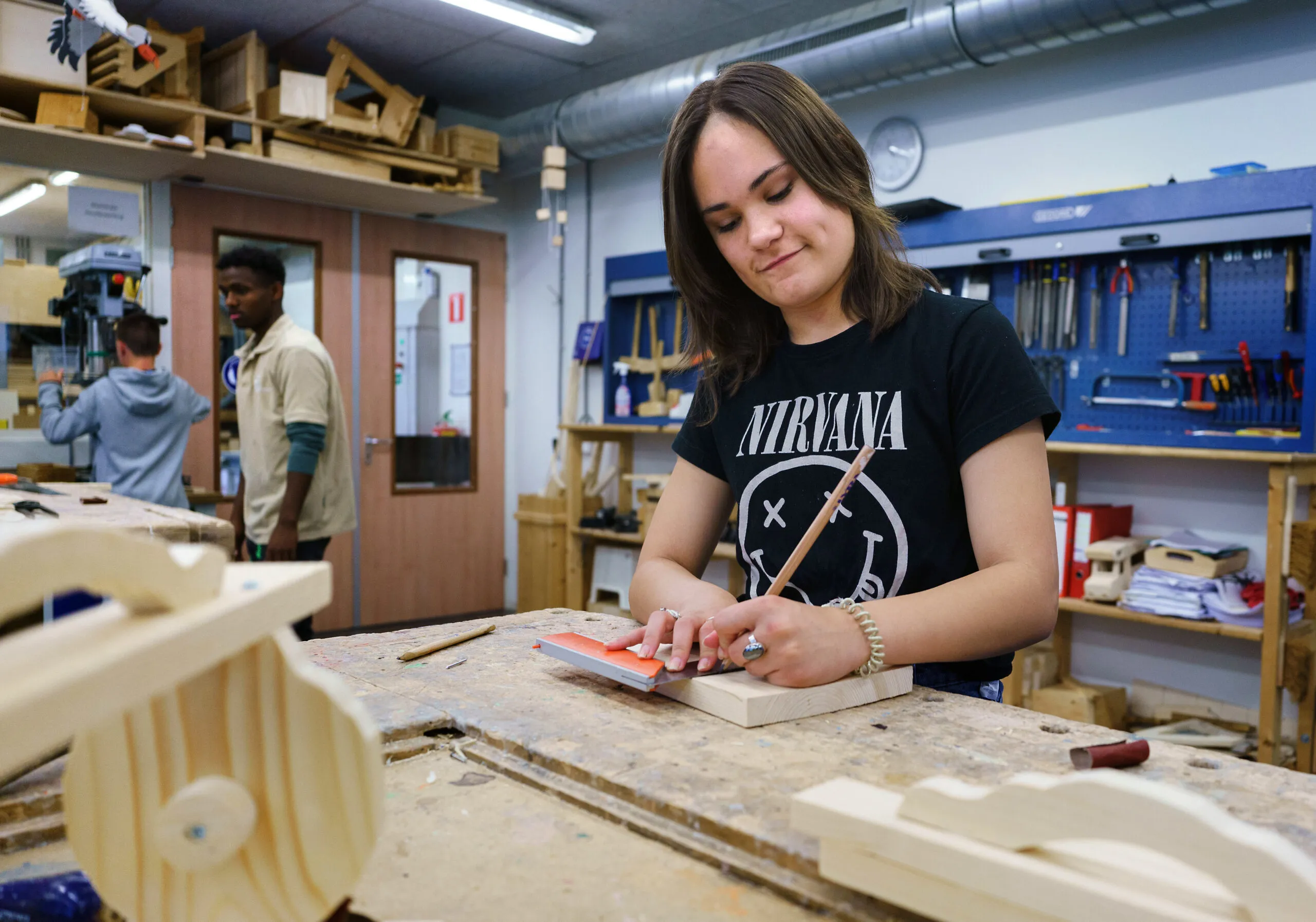 12
Het vmbo
20 – 25 leerlingen in de klas
4 typen 
Beroepsprofiel 
Korte stages
Naar het mbo
13
De havo
5 jaar
Veel les
Projecten
14
De havo
20 – 25 leerlingen in de klas
Veel les
Projecten 
Geen stage
Naar het hbo
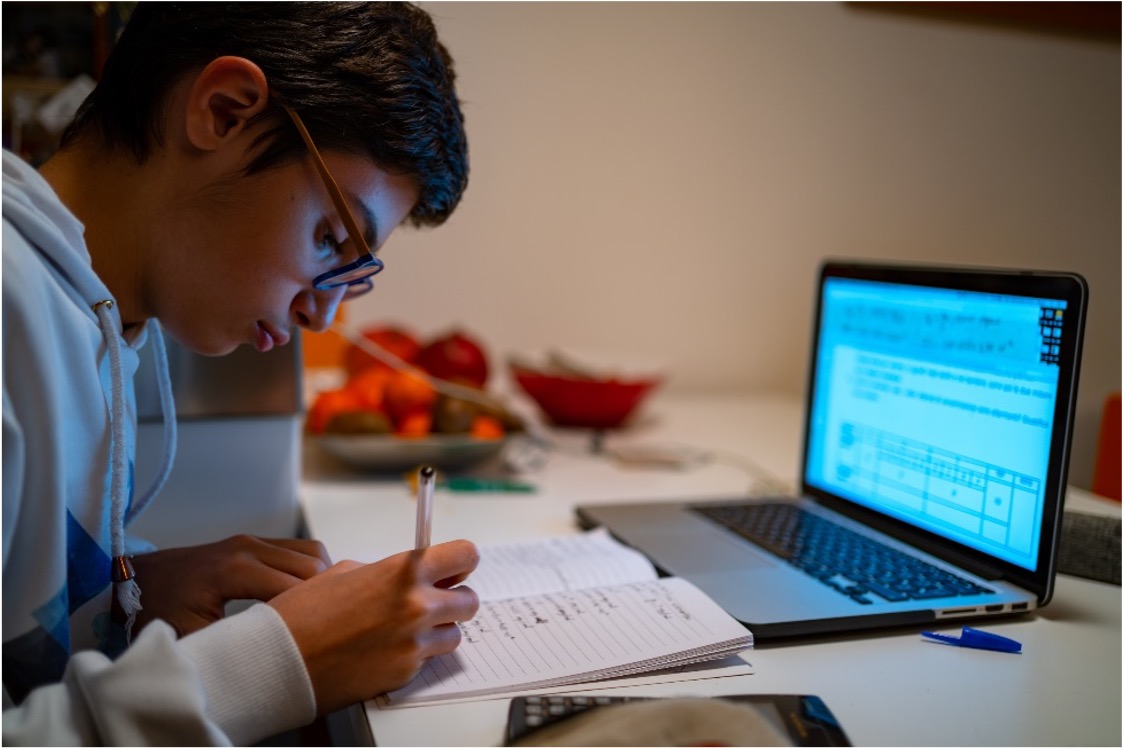 15
Het vwo
6 jaar
Veel en snel leren
Veel les en boeken
Zelfstandig werken
16
Het vwo
20 – 25 leerlingen in de klas
Veel les
Hoog tempo
Geen stage
Naar de universiteit
17
De verschillen
Het vmbo
De havo
Het vwo
Het praktijkonderwijs
18
Het schoolsysteem
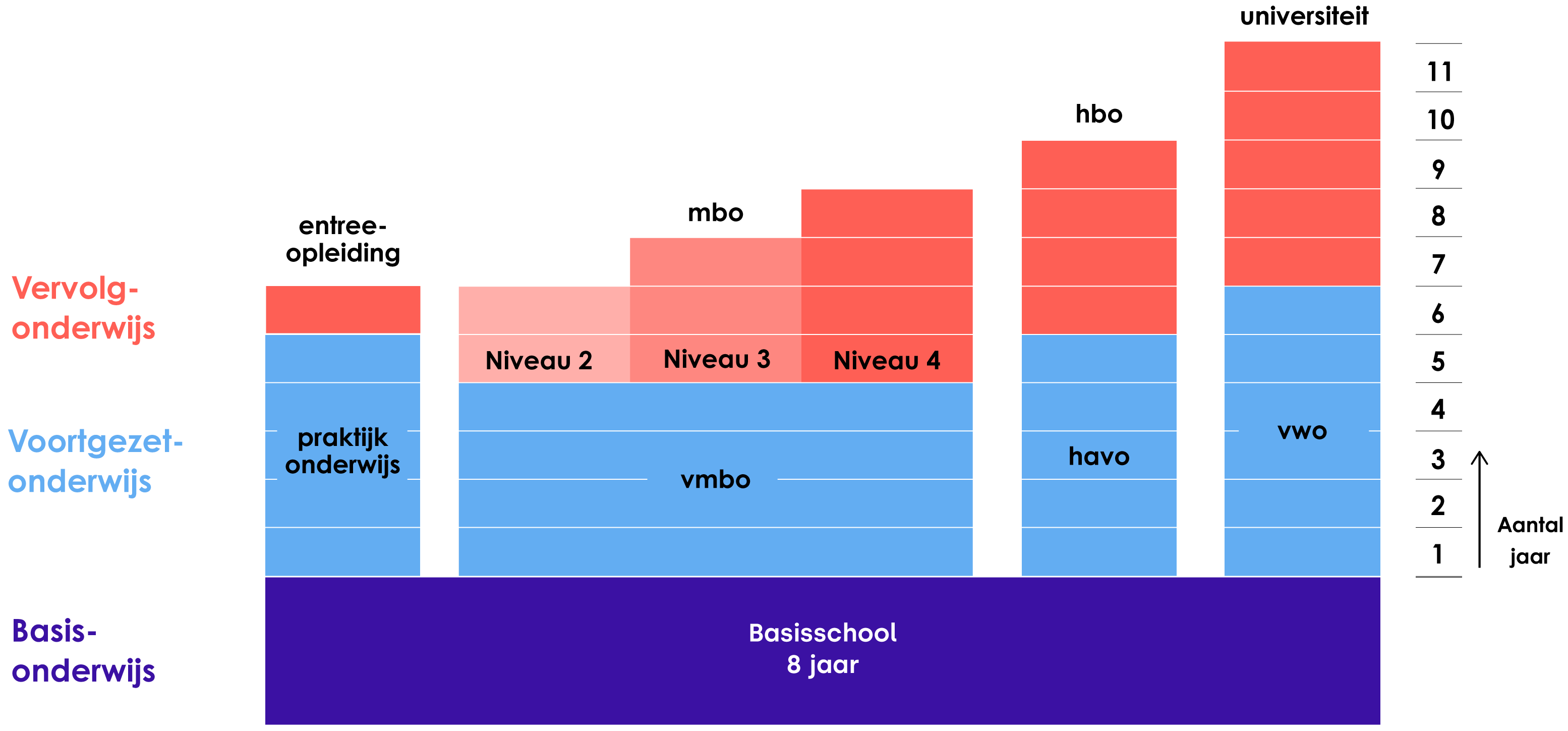 19
Weet jij het?
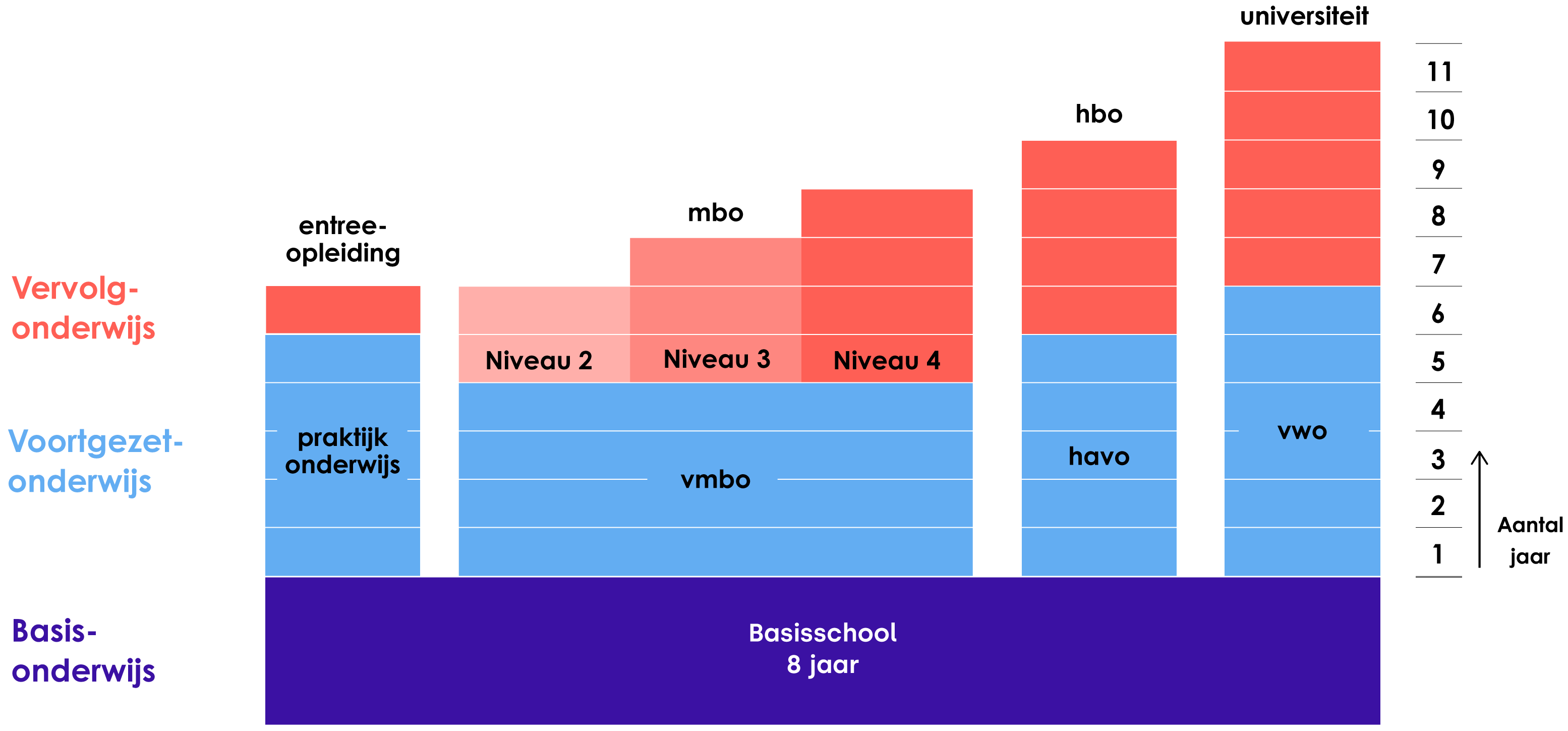 Hoe lang duurt het vwo?
4 jaar
5 jaar
6 jaar
20
Weet jij het?
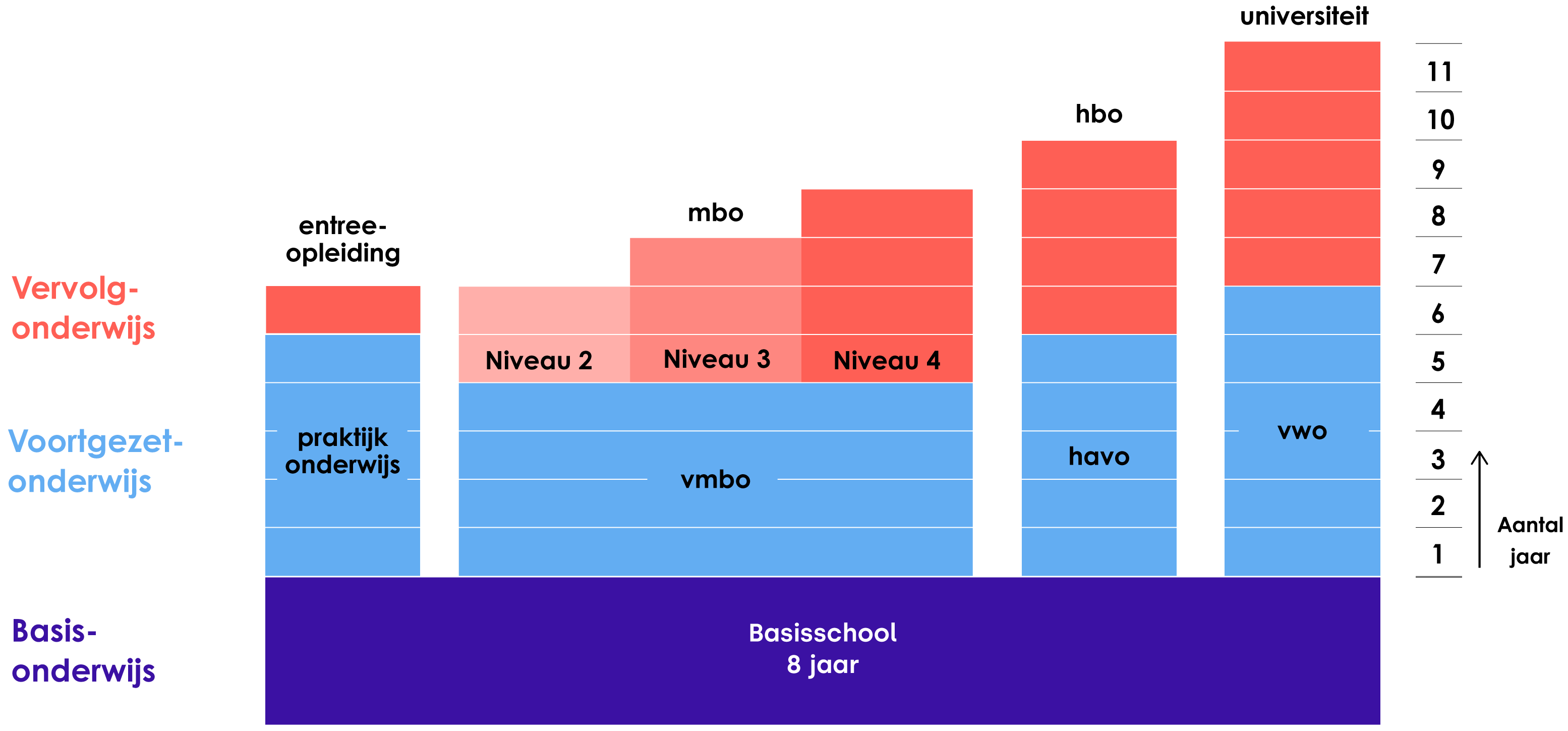 Wat kun je doen na het vmbo?
Praktijkonderwijs
Mbo of havo
Universiteit
21
Weet jij het?
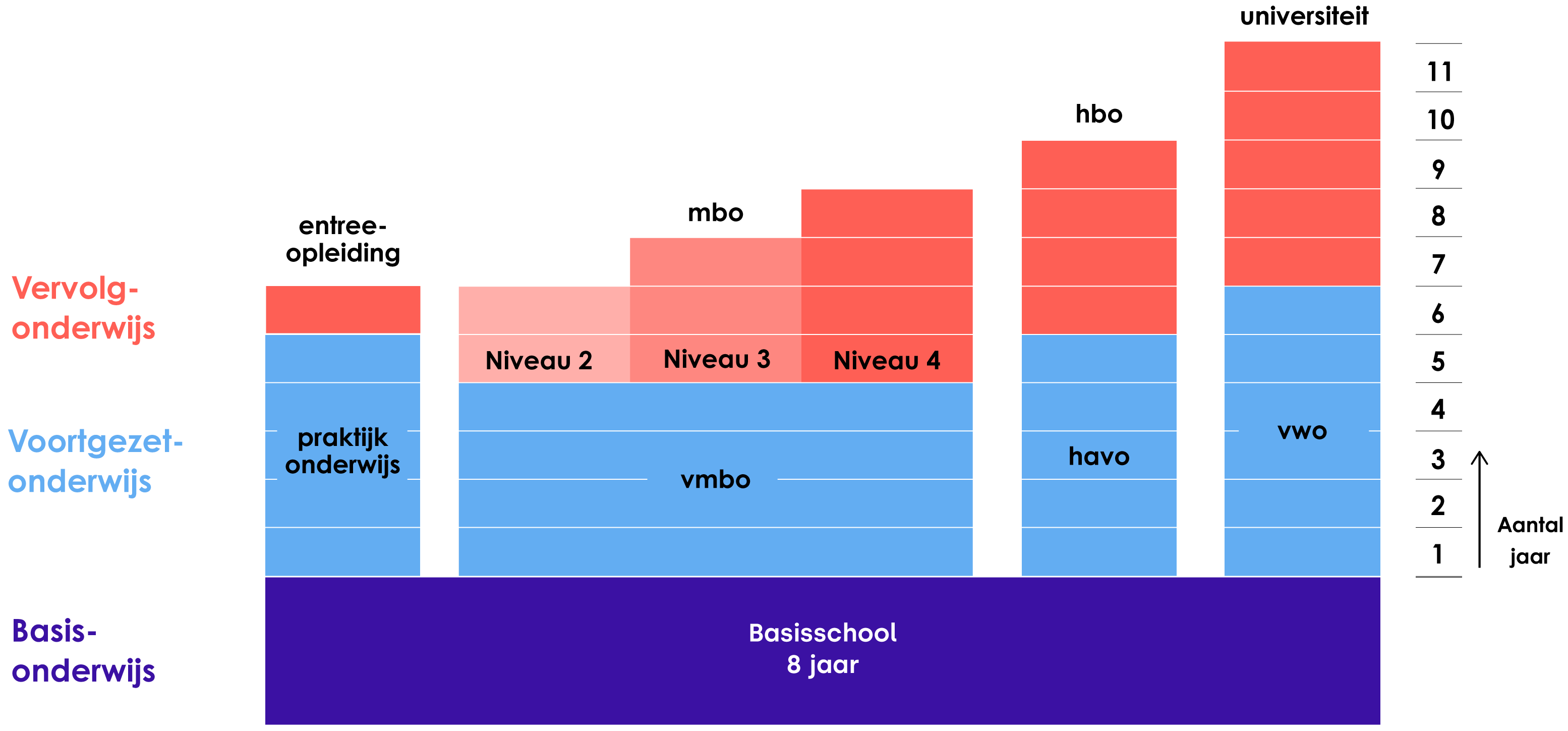 Welke school duurt 5 jaar?
Vmbo
Havo
Vwo
22
Weet jij het?
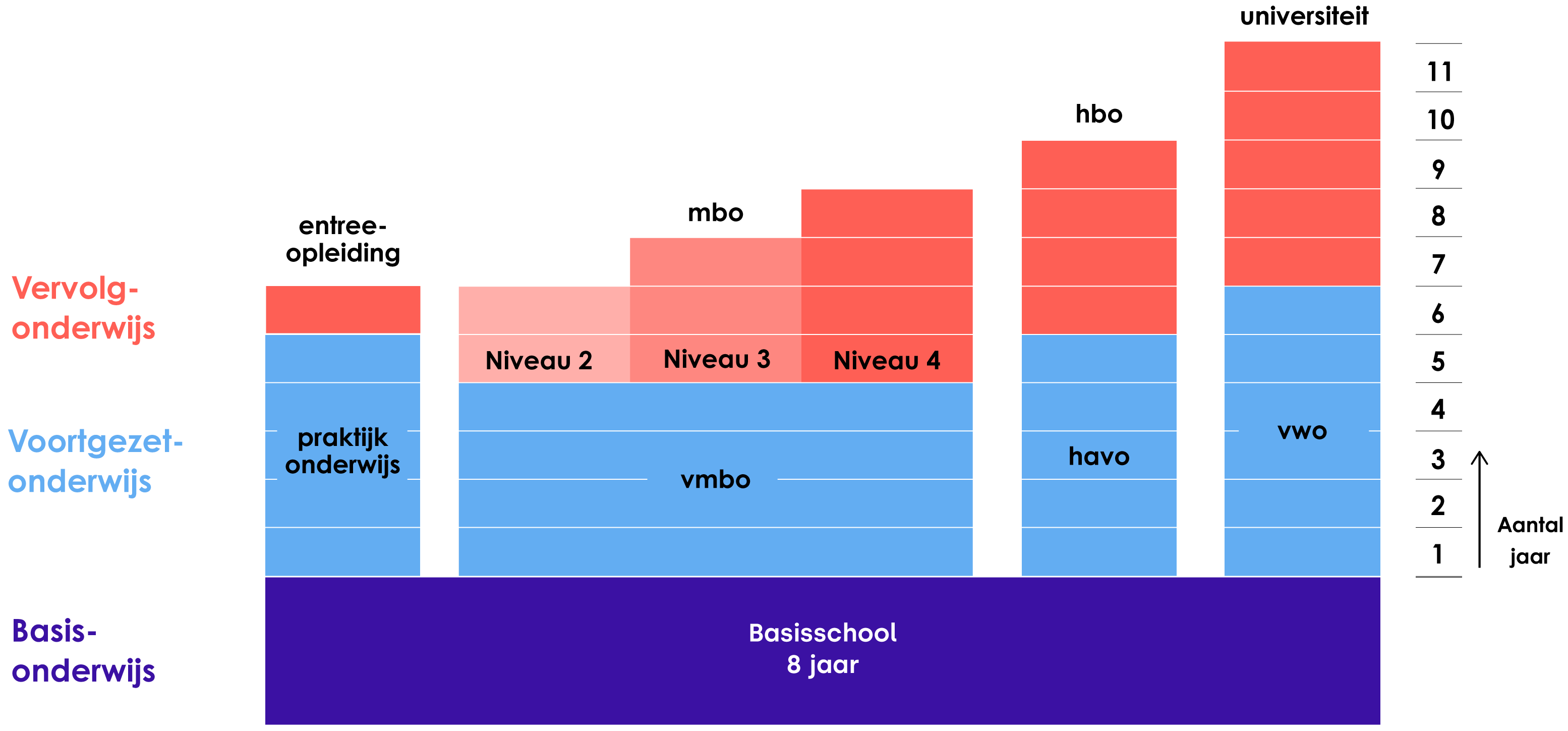 Met welk diplomakun je naar het mbo?
Entree
Vmbo
Havo
Vwo
23
Weet jij het?
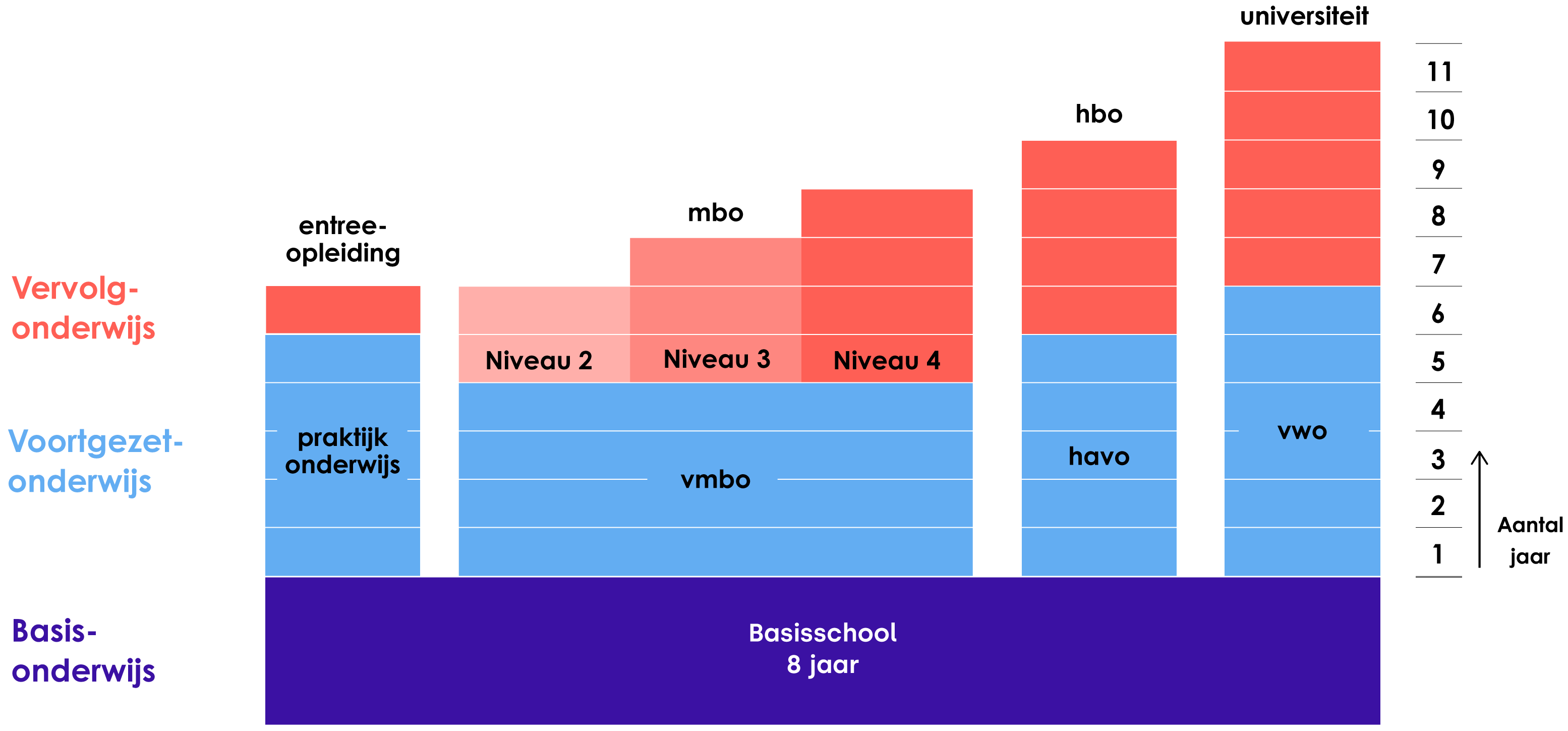 Hoe lang duurt het vmbo?
4 jaar
5 jaar
6 jaar
24
Weet jij het?
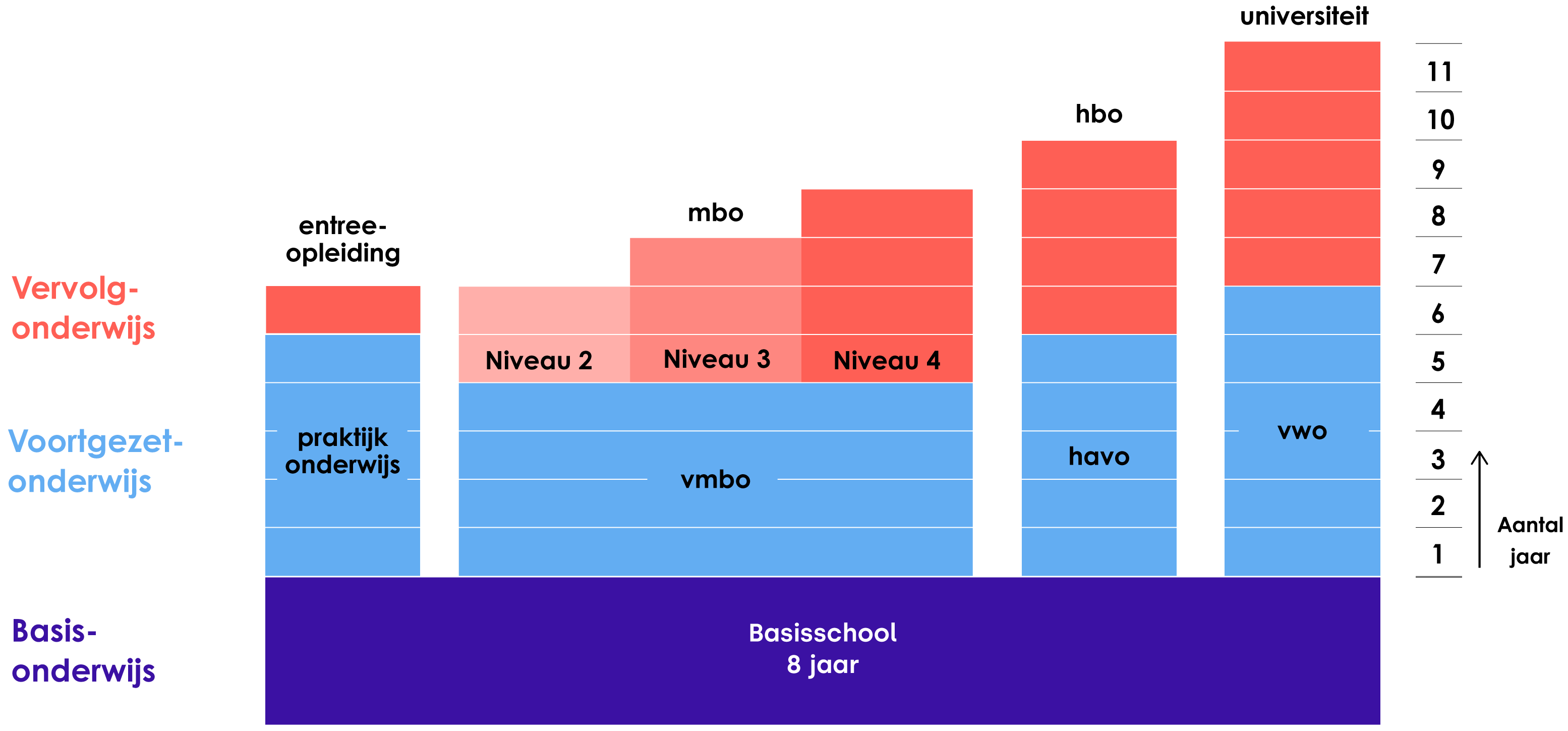 Naar welke schoolgaan de meeste kinderen?
Vmbo
Havo
Vwo
25
Doorstromen
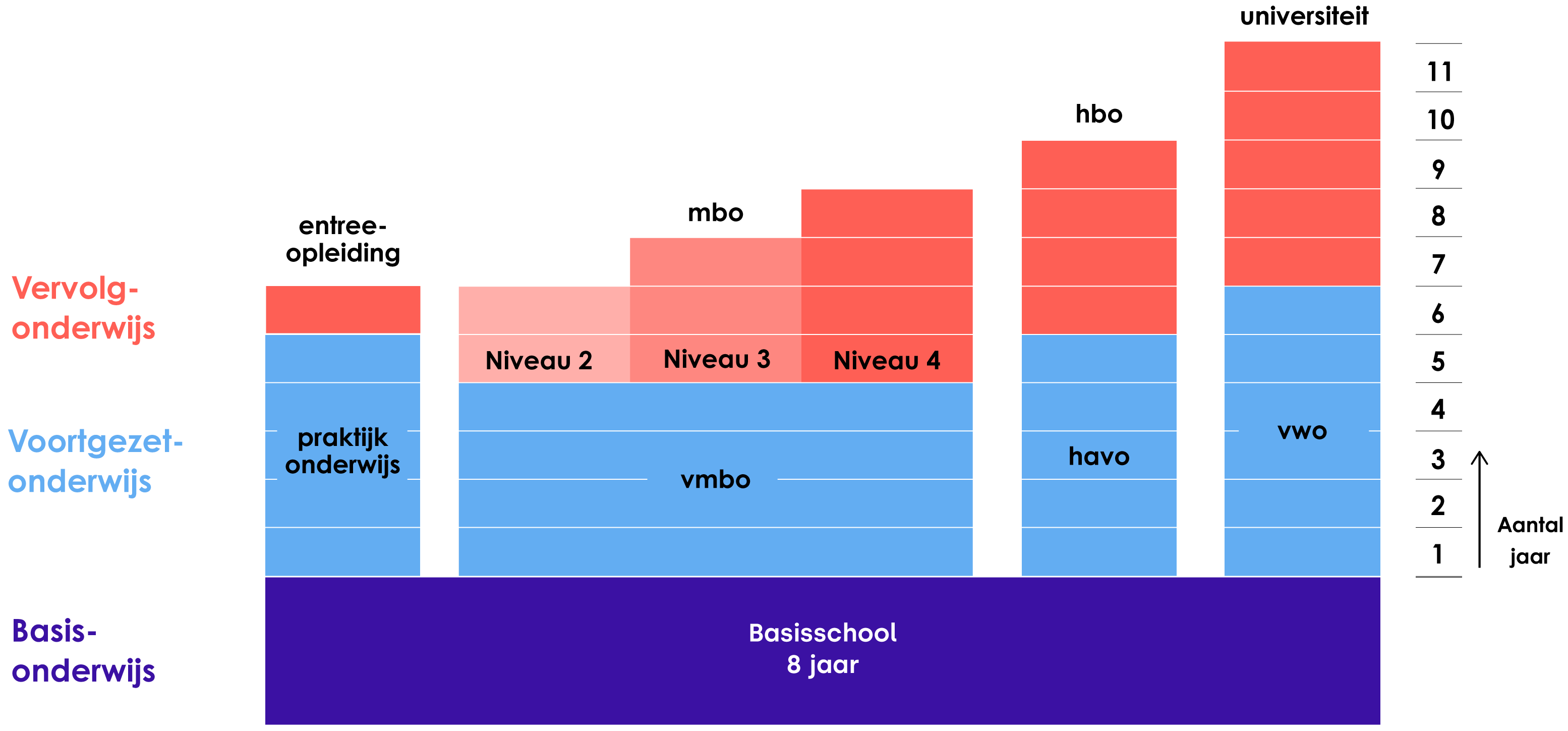 26
Hoe wordt Maia advocaat?
Dit is Maia. 
Maia’s schooladvies is vmbo. 
Ze wil later naar de universiteit. Maia wil advocaat worden. 
Hoe kan ze naar de universiteit?
27
Hoe wordt Lars monteur?
Dit is Lars. 
Lars wil monteur worden. 
Zijn schooladvies is ‘praktijkonderwijs’. 
Monteur is een opleiding op mbo 2-niveau. 
Kan hij monteur worden?
28
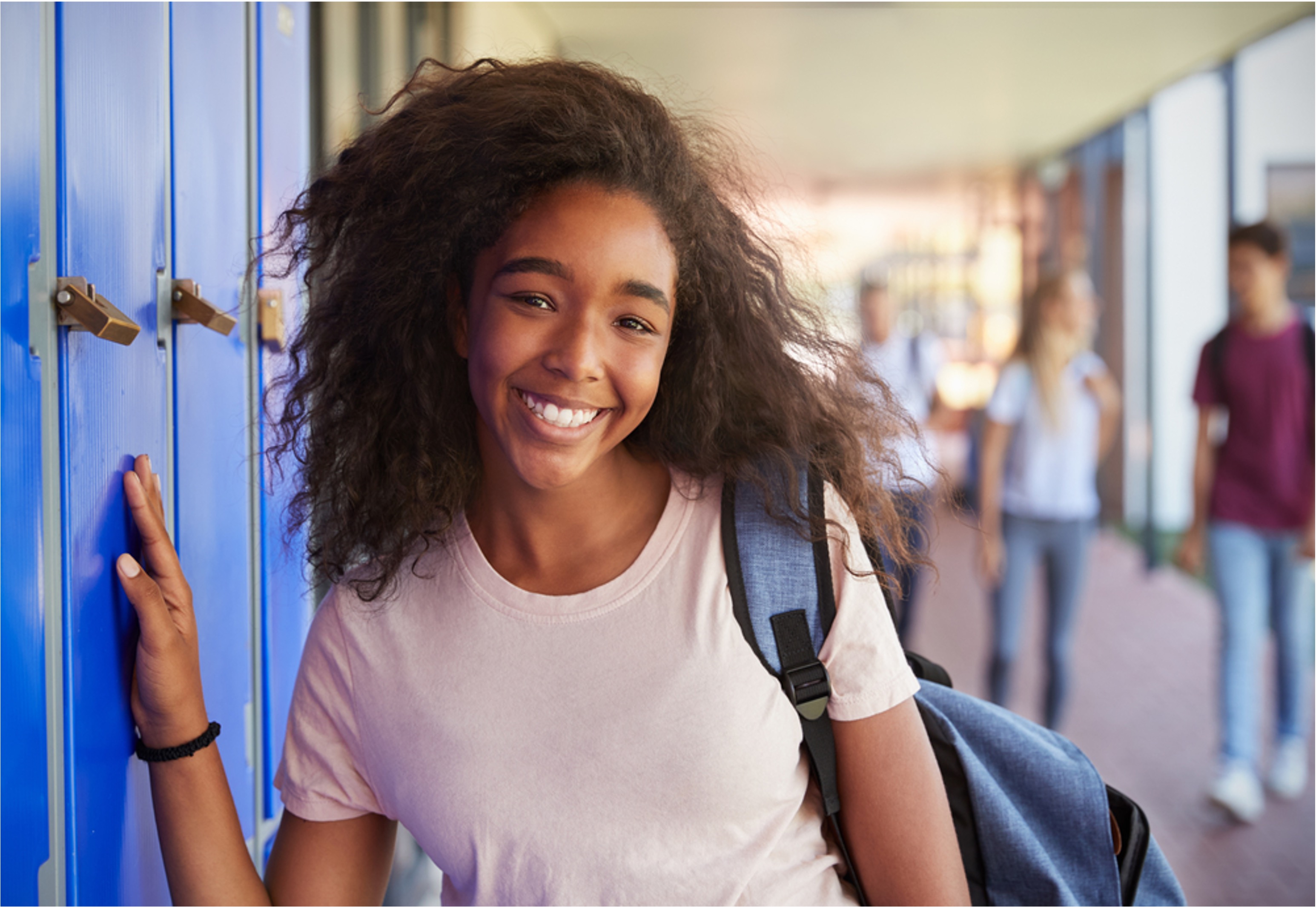 Hoe wordt Abrihet fysiotherapeut?
Dit is Abrihet. 
Abrihet heeft een havo-advies.
Ze wil naar het hbo. 
Abrihet wil fysiotherapeut worden. 
Wat moet zij doen?
29
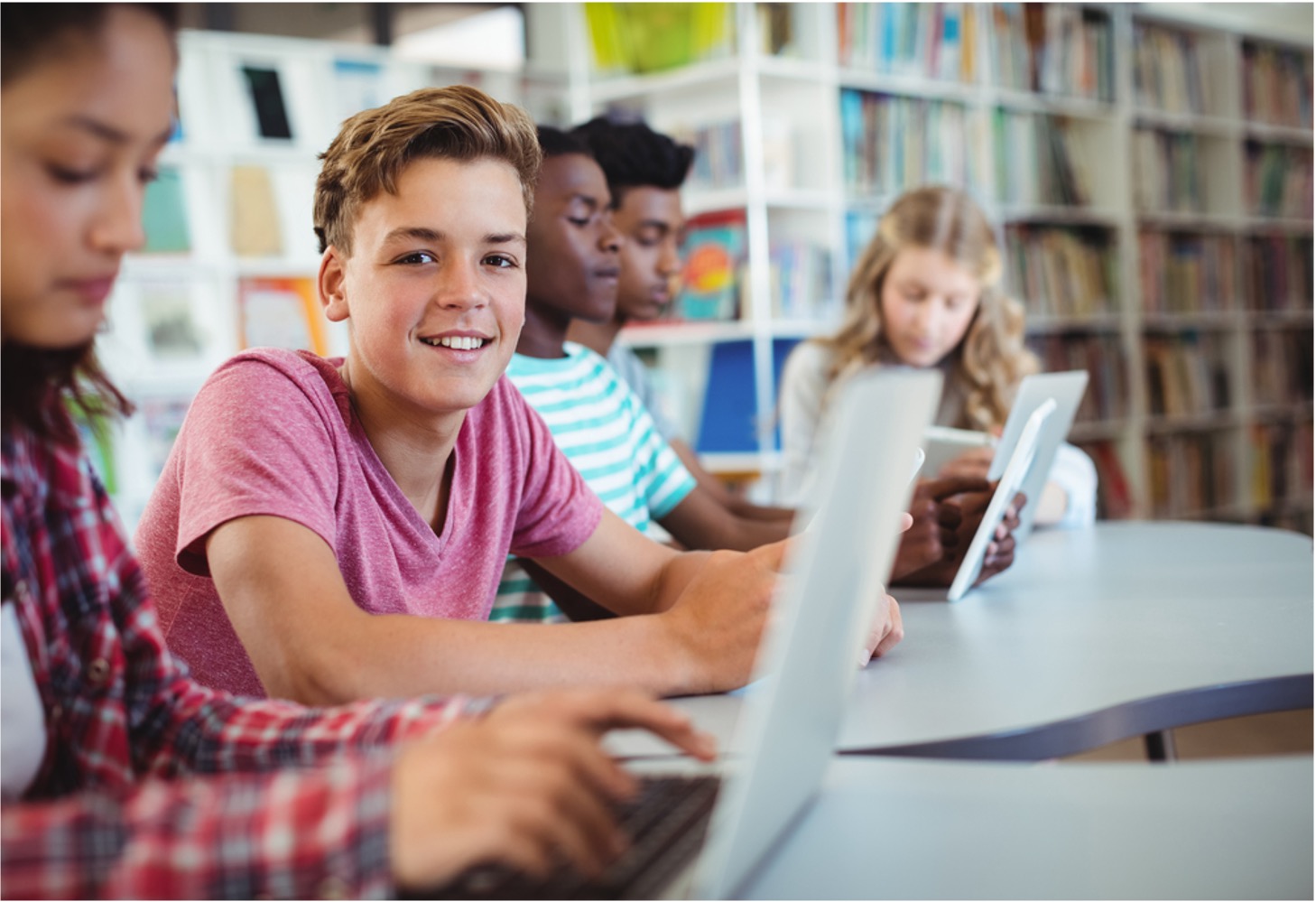 Hoe wordt Vitaliy verpleegkundige?
Dit is Vitaliy. 
Vitaliy’s schooladvies is vmbo. 
Hij wil verpleegkundige worden. 
Dat is een opleiding op mbo of hbo. 
Kan hij verpleegkundige worden met zijn advies?
30
Hoe wordt Anna kok?
Dit is Anna. 
Anna wil kok worden. 
Zij heeft havo-advies.
Je kunt kok worden met mbo. 
Kan zij kok worden?
31
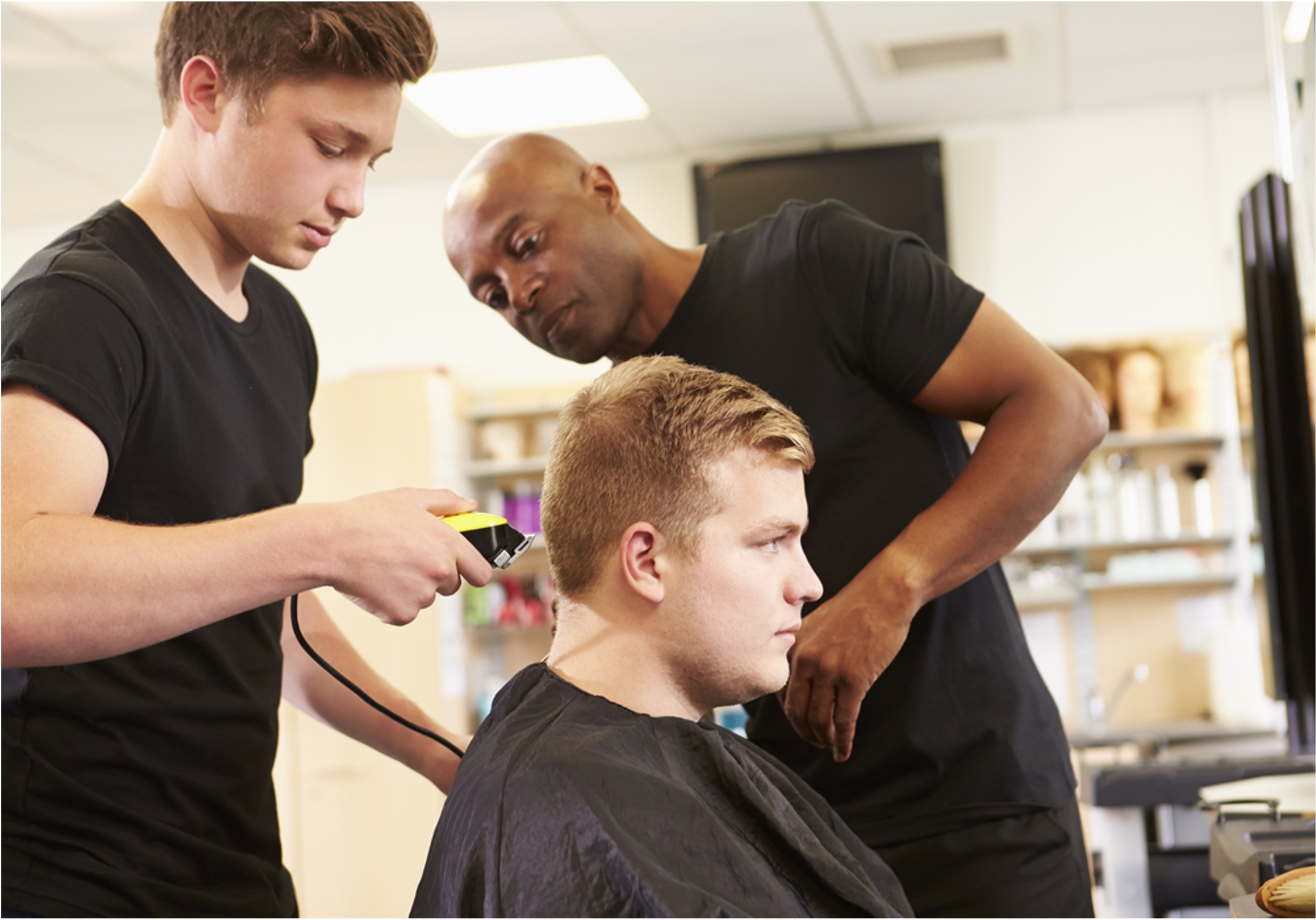 Hoe wordt Ramon kapper?
Dit is Ramon. 
Zijn schooladvies is het praktijkonderwijs. 
Ramon wil kapper worden. 
Dat is een mbo-opleiding. 
Hoe moet hij dit doen?
32
Hoe kan Benny naarhet hbo?
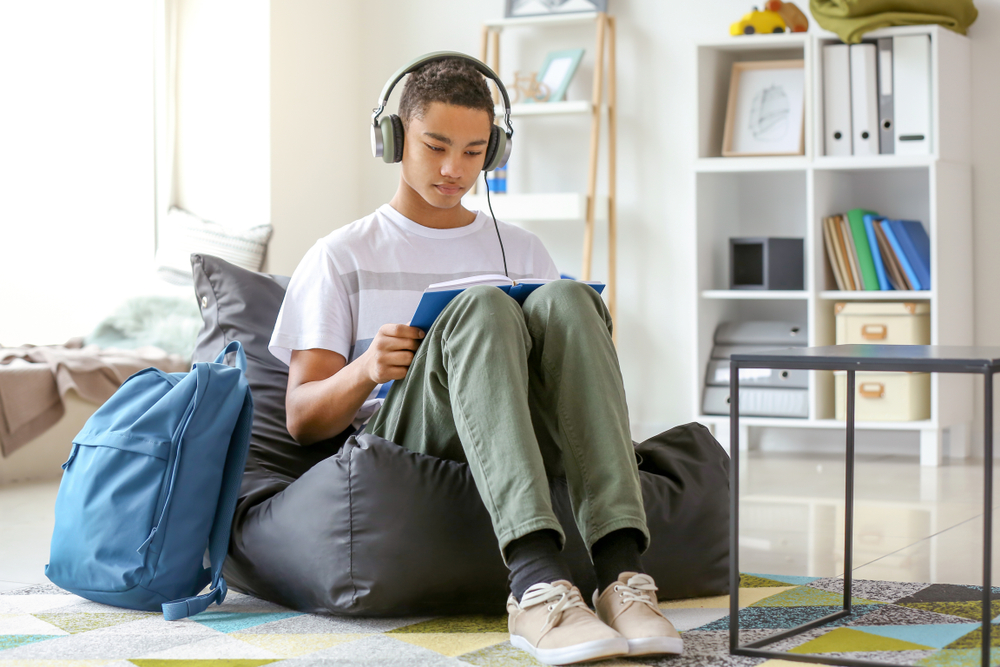 Dit is Benny. 
Benny heeft een vmbo-advies. 
Hij wil graag naar het hbo. 
Hij wil media en communicatie studeren. 
Wat moet Benny doen?
33
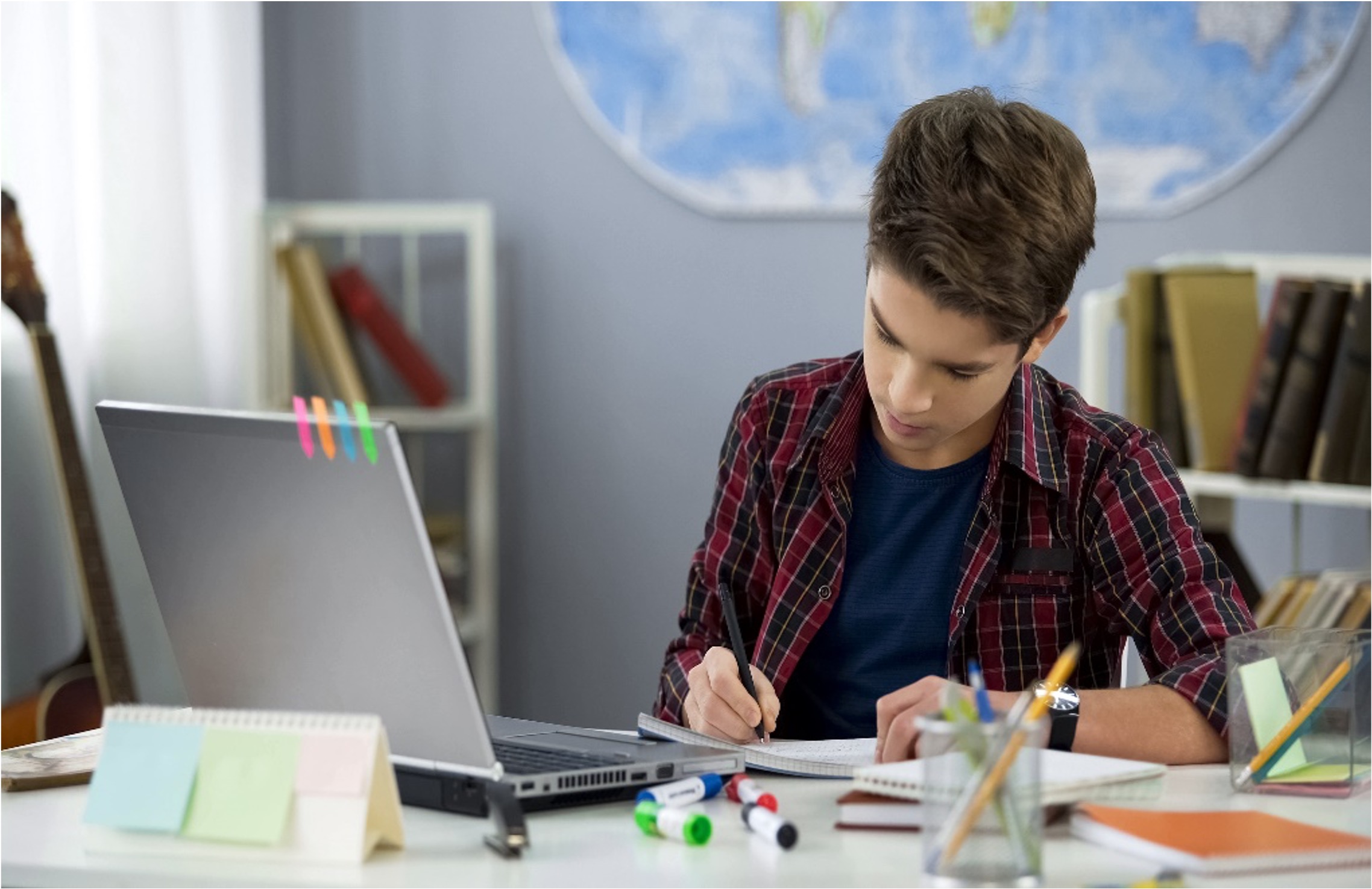 Hoe wordt Ibrahim ICT-er?
Dit is Ibrahim. 
Ibrahim heeft een havo-advies. 
Hij wil op de universiteit ICT studeren. 
Wat kan Ibrahim doen?
34
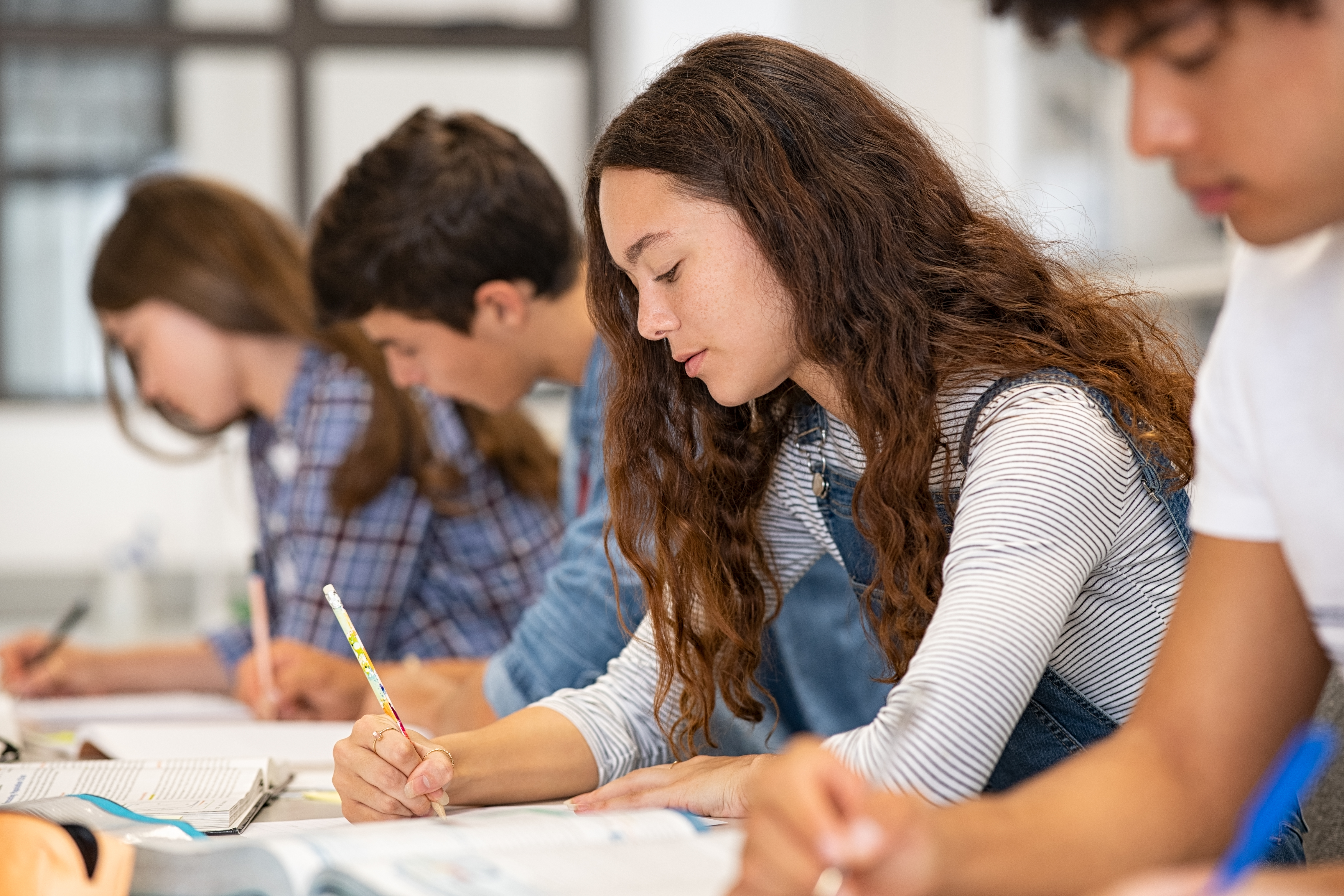 Hoe Samira juf?
Dit is Samira. 
Samira heeft vwo-advies gekregen. Ze wil graag juf worden. 
Dat is een studie op het hbo.
Kan Samira de opleiding doen?
35
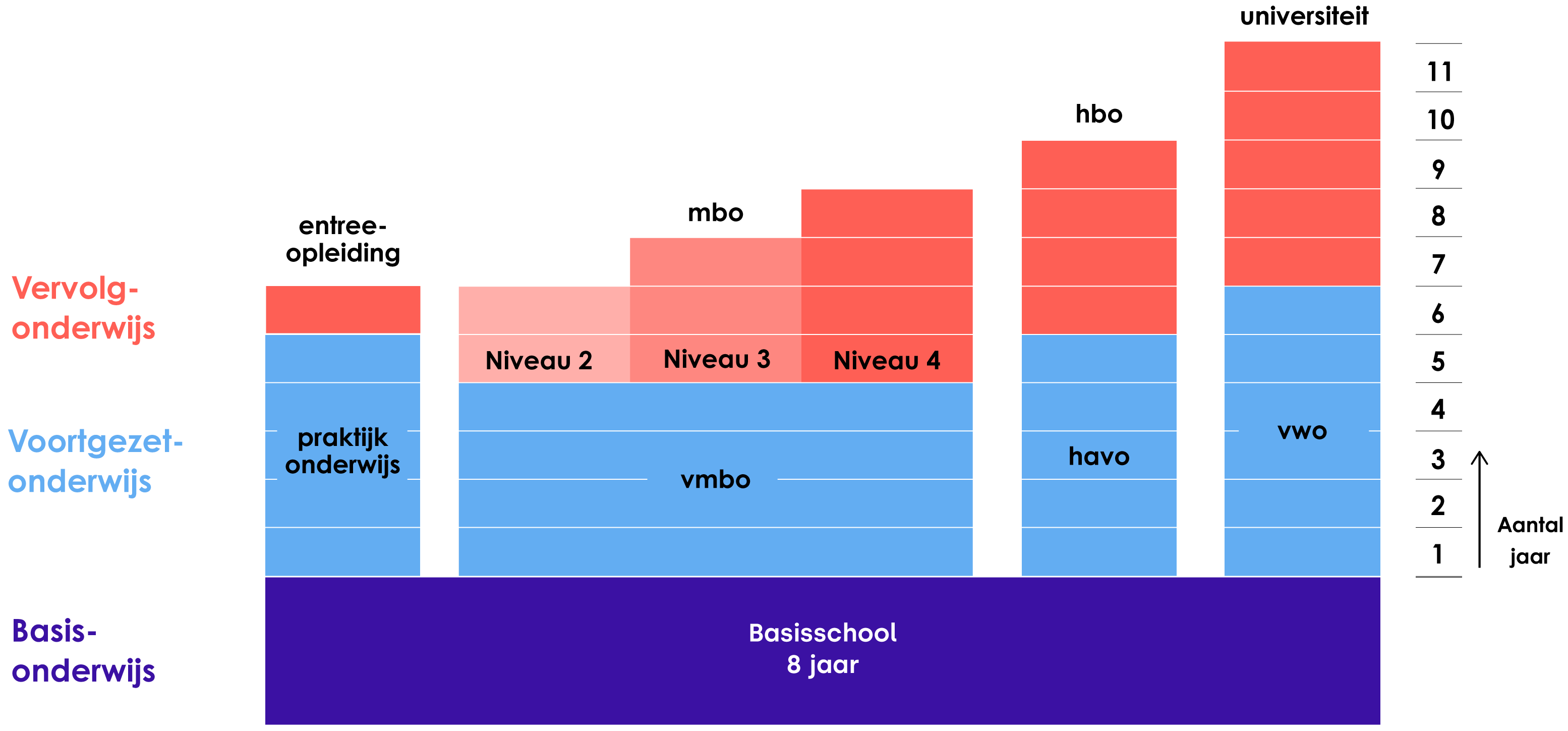 Het schoolsysteem in Nederland
36
Scholen in [ invullen plaatsnaam ]
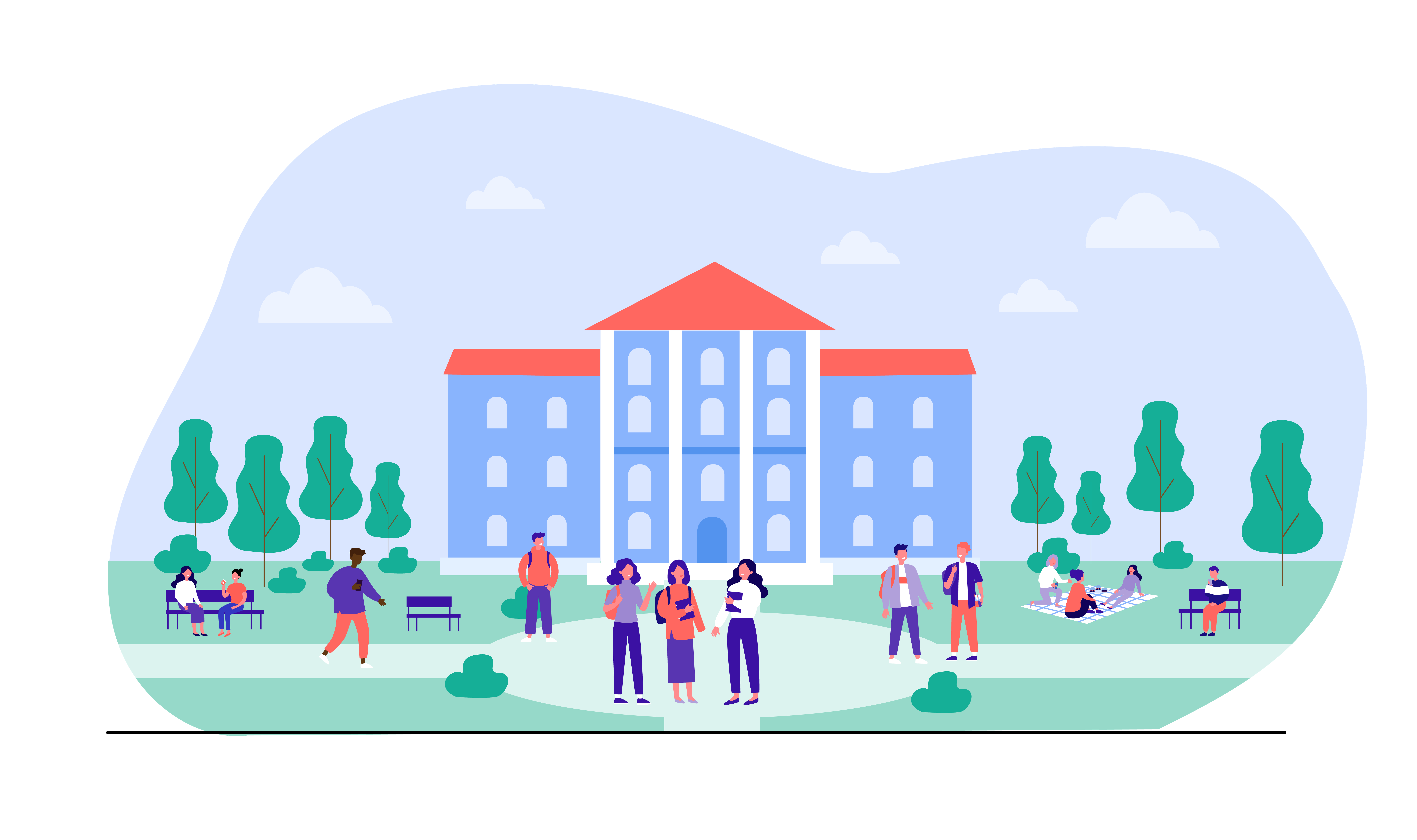 Welke scholen in [plaatsnaam] ken je al? 
Wat weet je over de scholen?
37
[ Invullen naam school ]
Niveaus:
Leerlingen

Bijzonder:
[ Hier afbeelding van de school plaatsen ]
38
Hoe leert jouw kind?
Hoe leert jouw kind?
Waar is jouw kind goed in?
Wat wil jouw kind later worden?
39
Welk niveau past bij jouw kind?
Wat zegt jouw kind zelf over het niveau?
Wat zegt de school over het niveau?
Wat denk jij over het niveau?
40
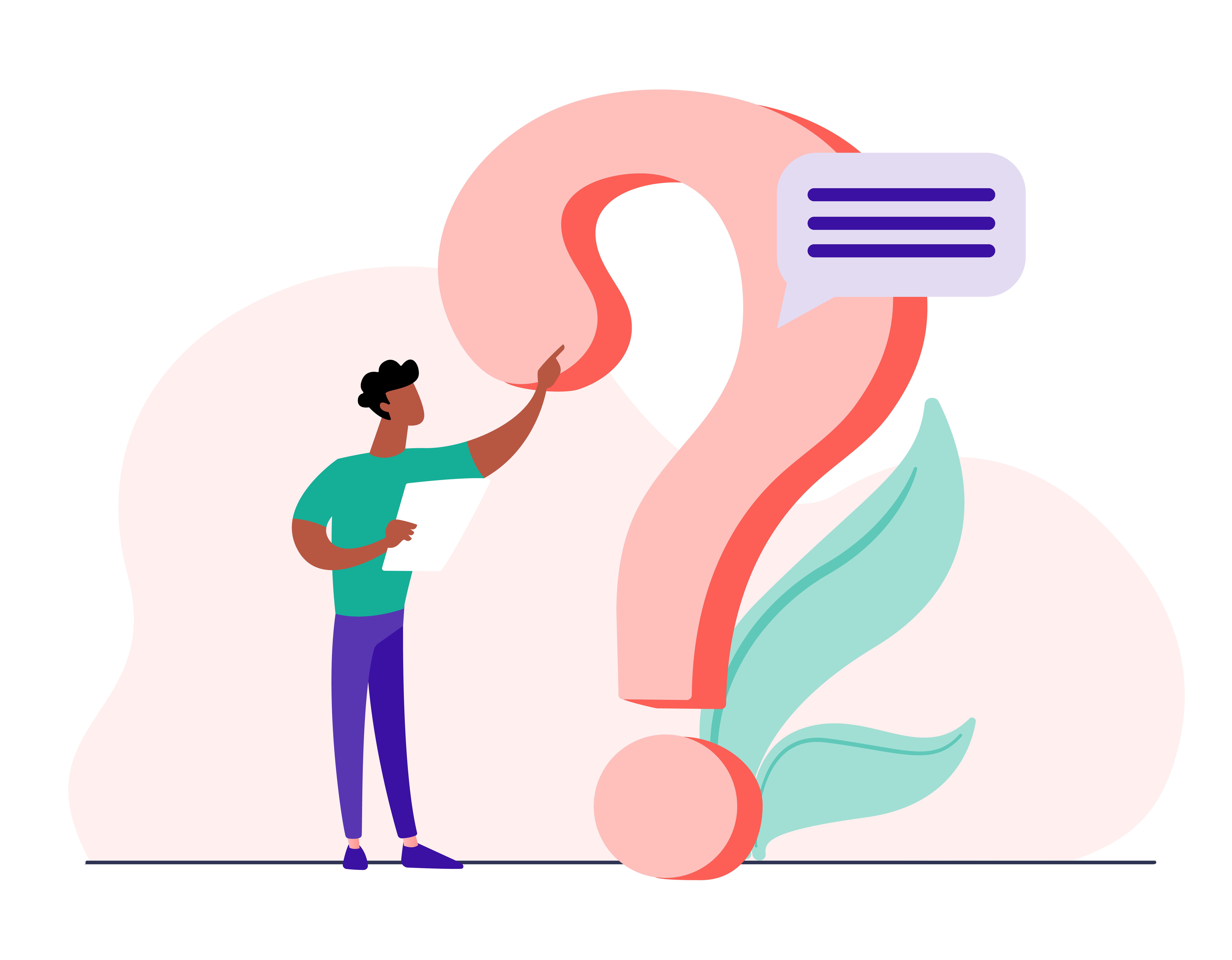 Wat vind jij?
41
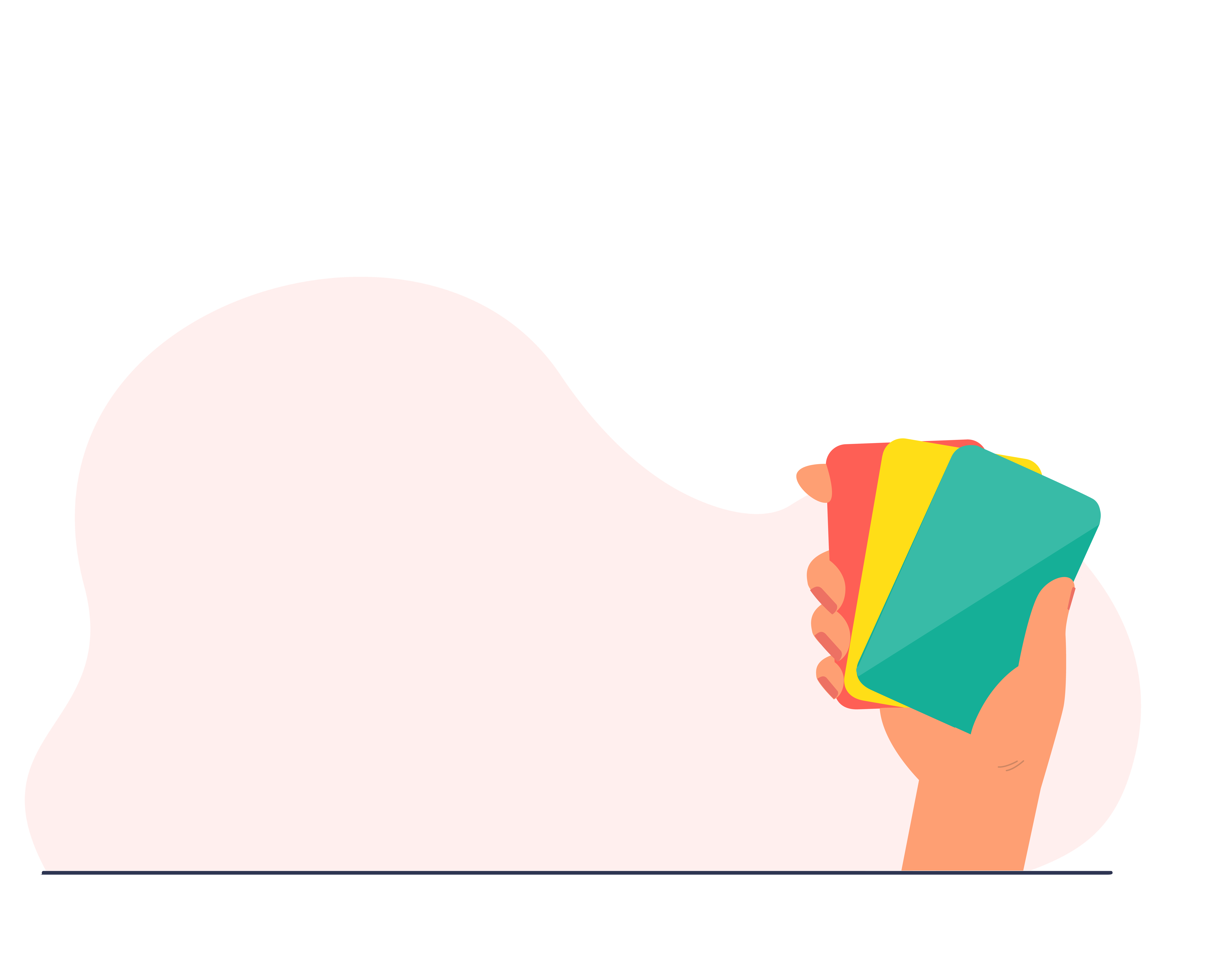 Ik wil dat mijn kind doet wat hij leuk vindt op school.
42
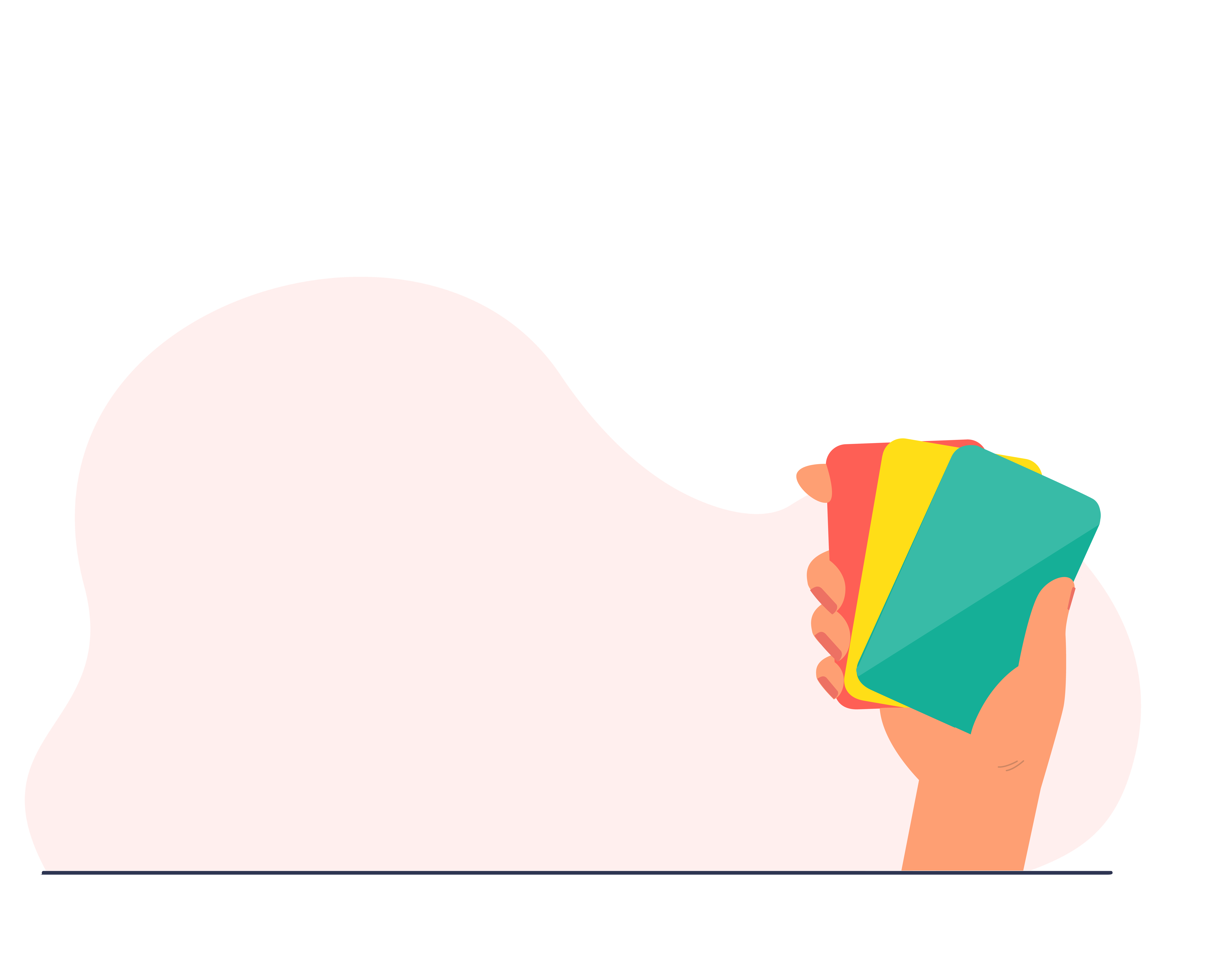 Ik vind 12 jaar te jong om een school kiezen.
43
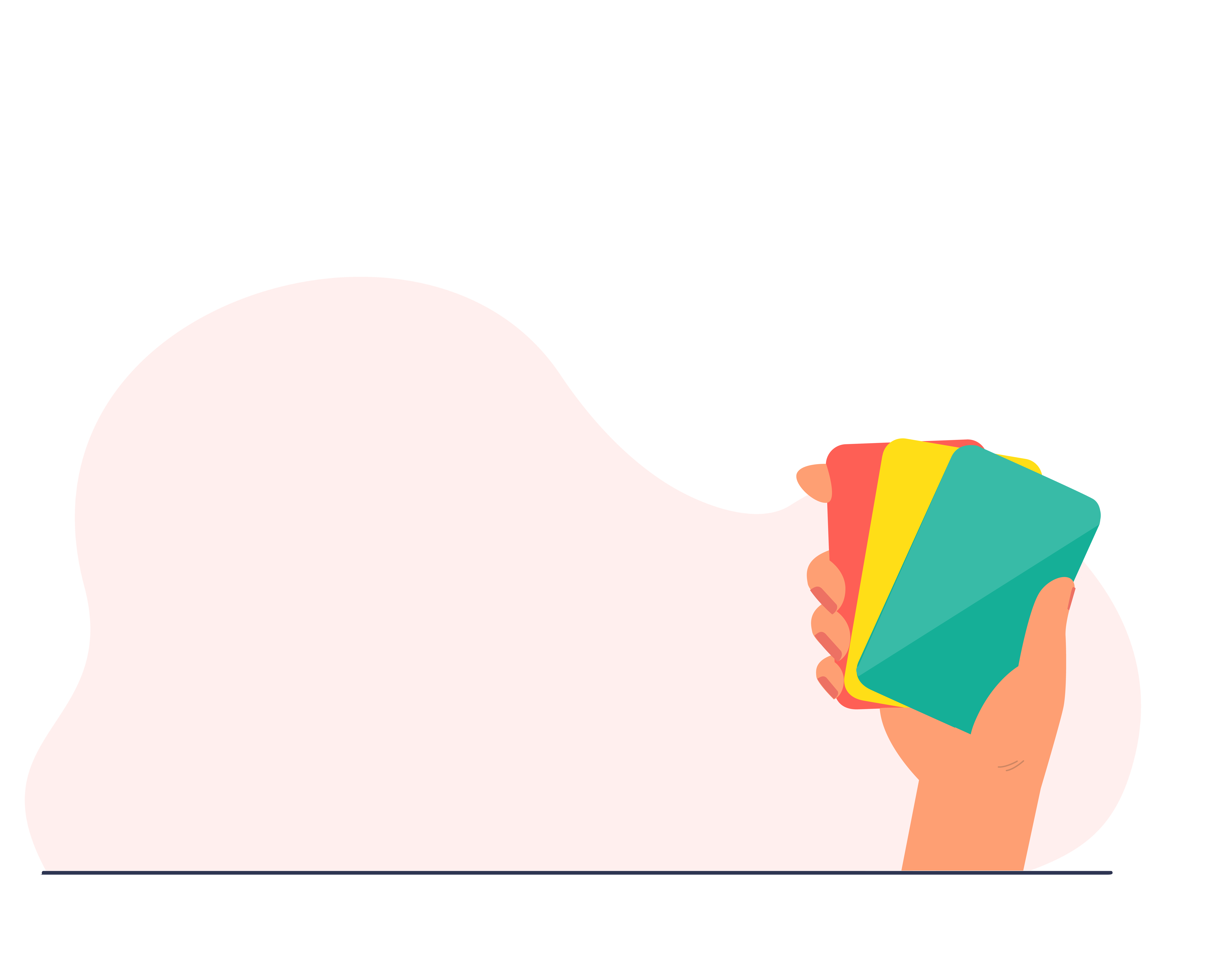 Ik wil dat mijn kind hoge cijfers haalt.
44
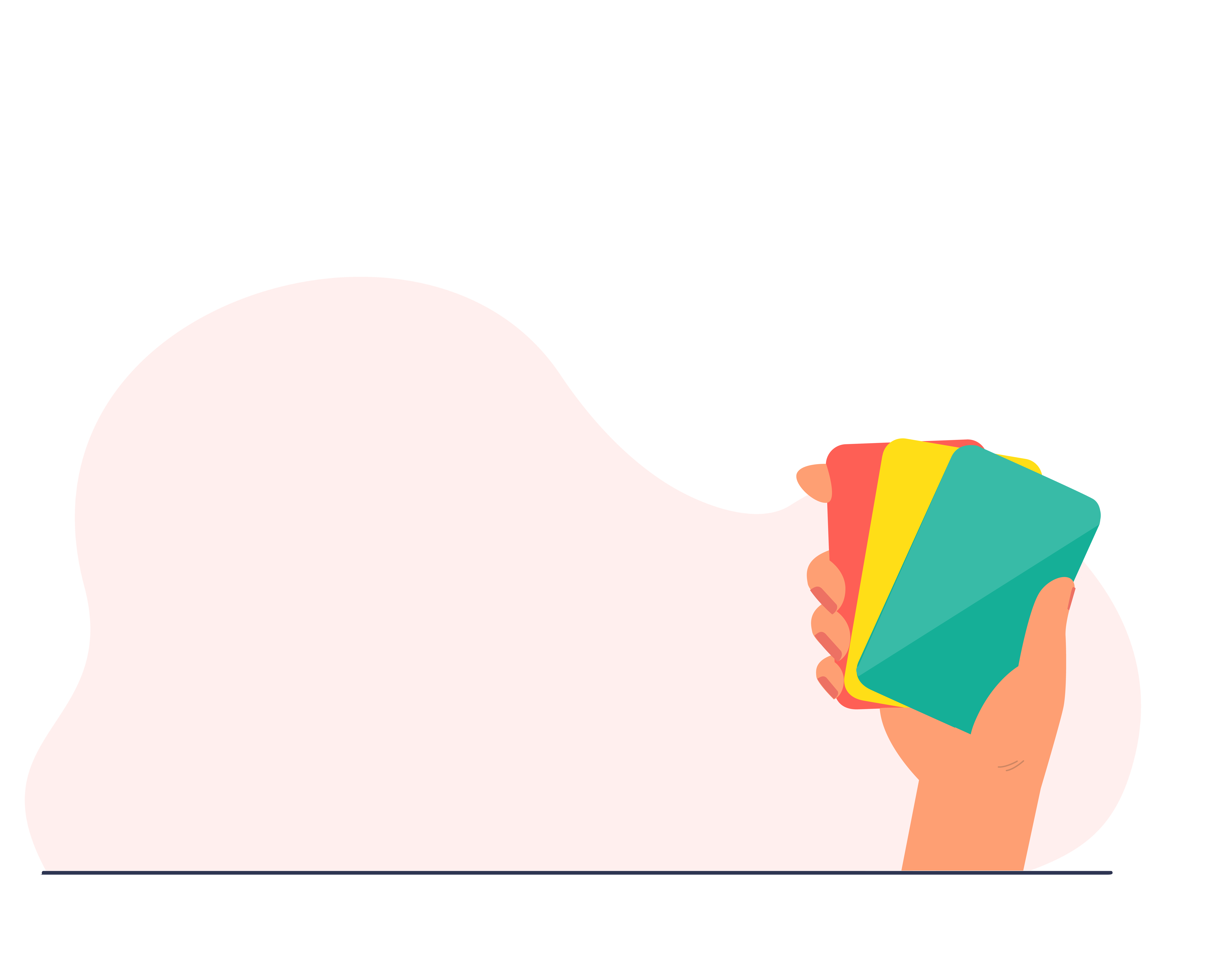 Ik vind 12 jaar te jong om een school kiezen.
45
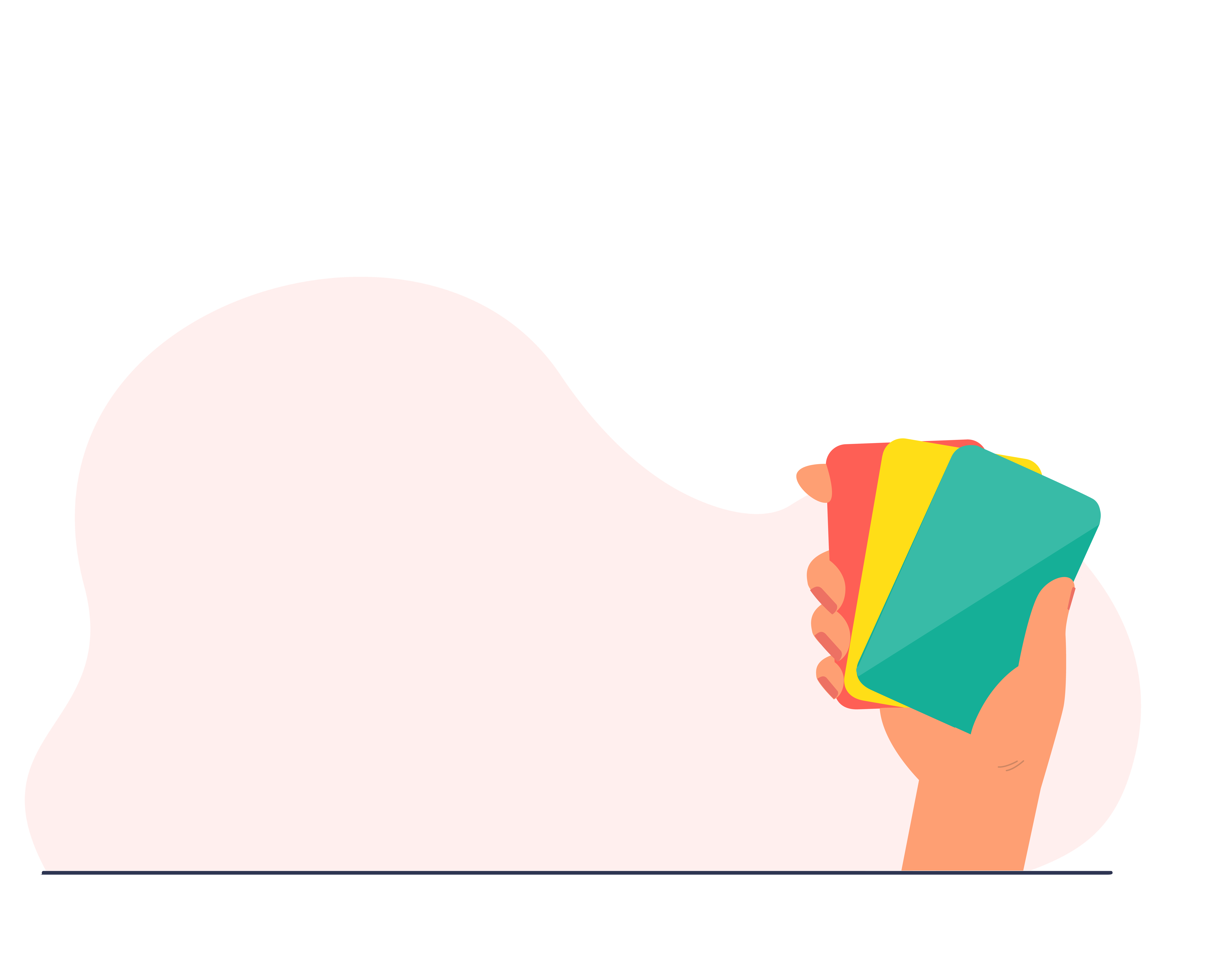 Ik weet waar mijn kind later wil werken.
46
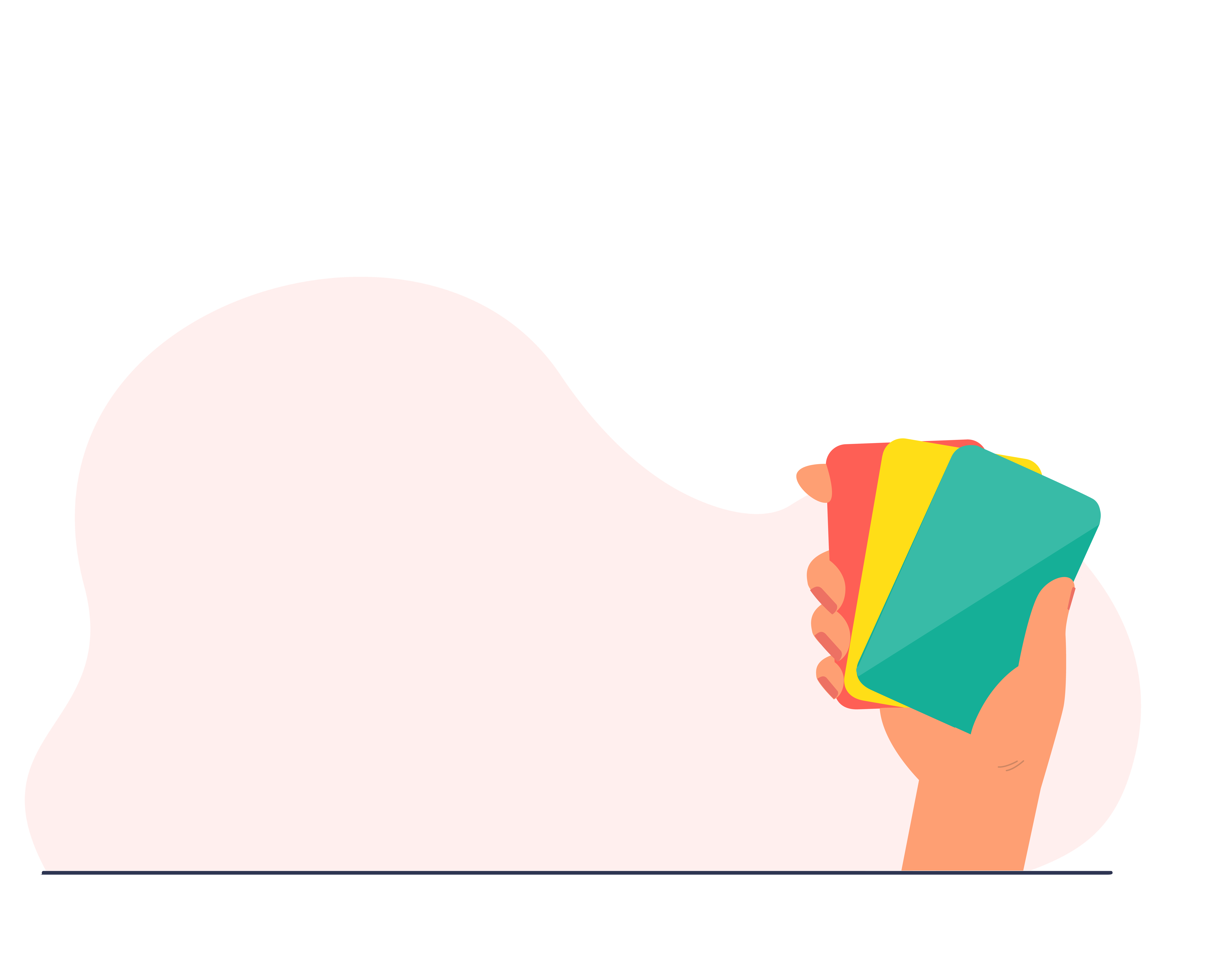 Ik weet beter wat goed is voor mijn kind dan mijn kind zelf.
47
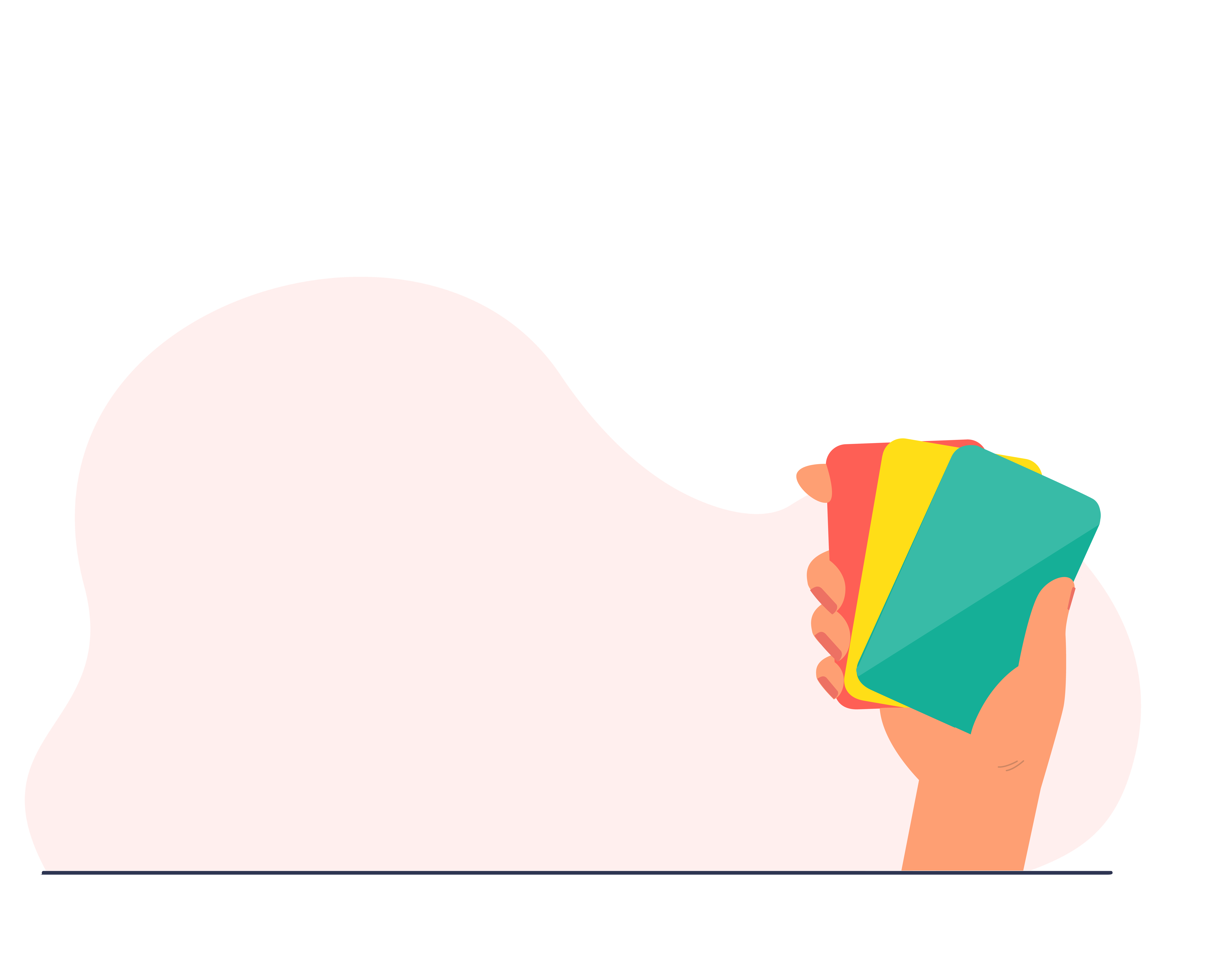 Ik weet beter wat goed is voor mijn kind dan de school.
48
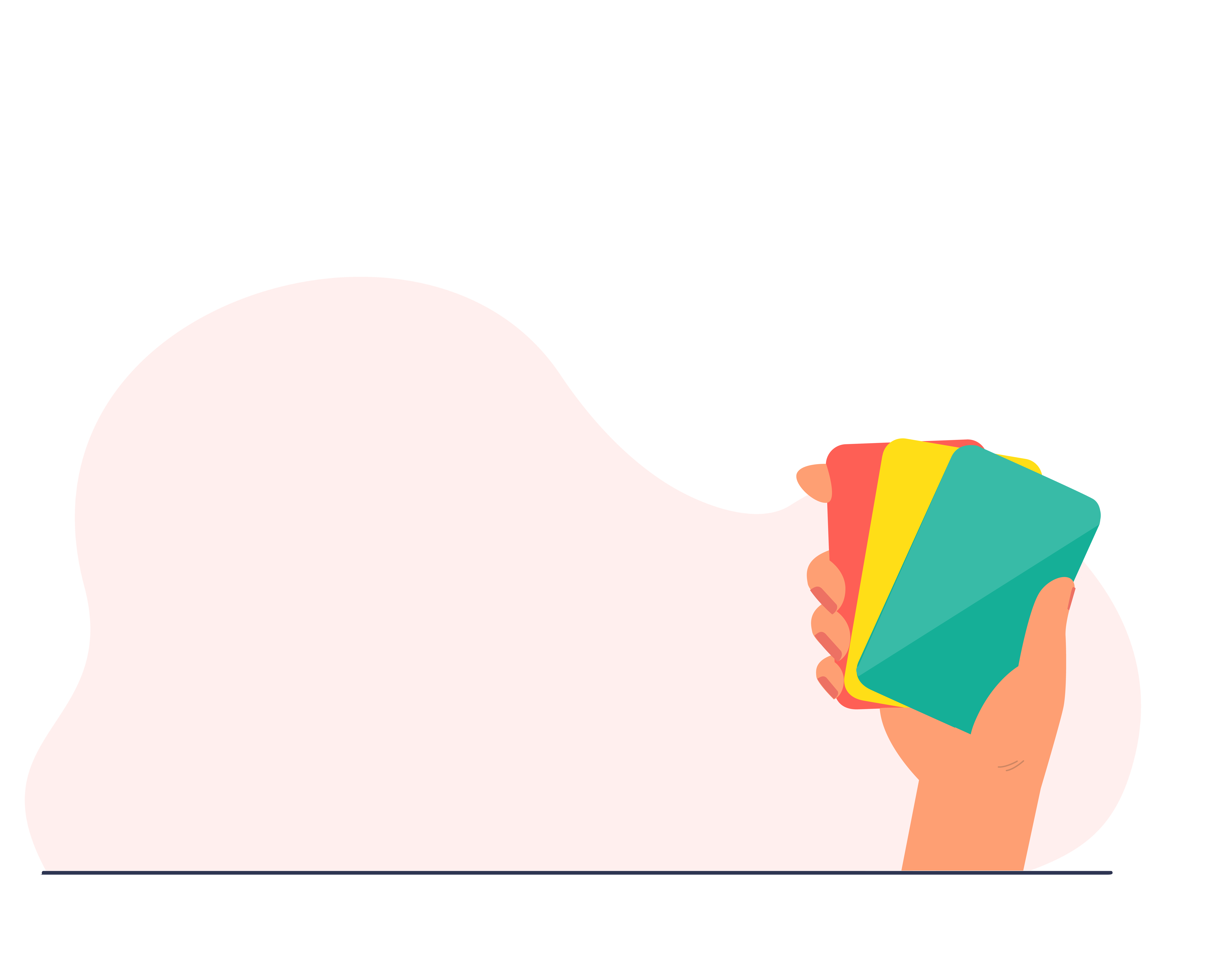 Ik praat samen met mijn kind over mijn werk.
49
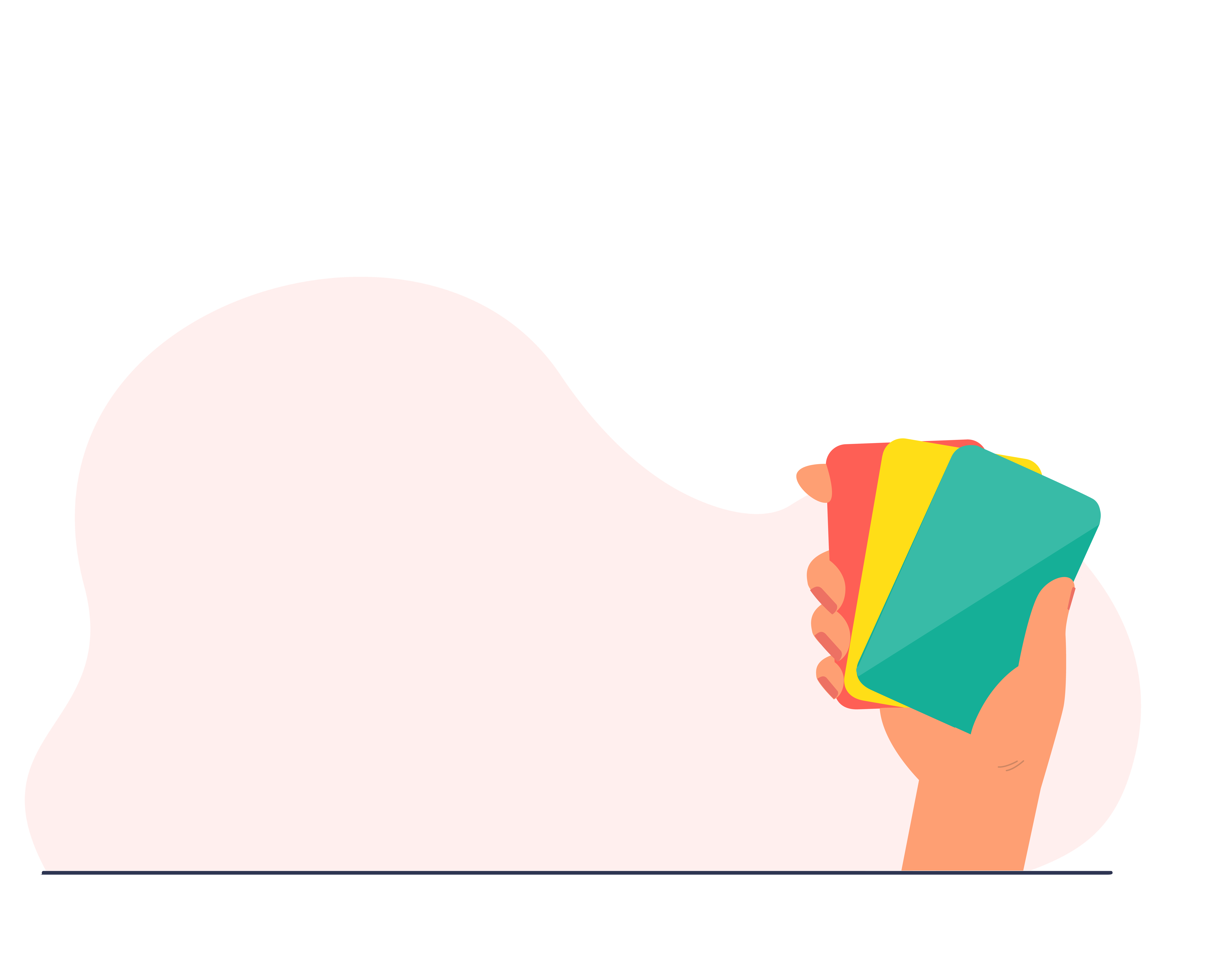 De school weet welk niveau bij mijn kind past.
50
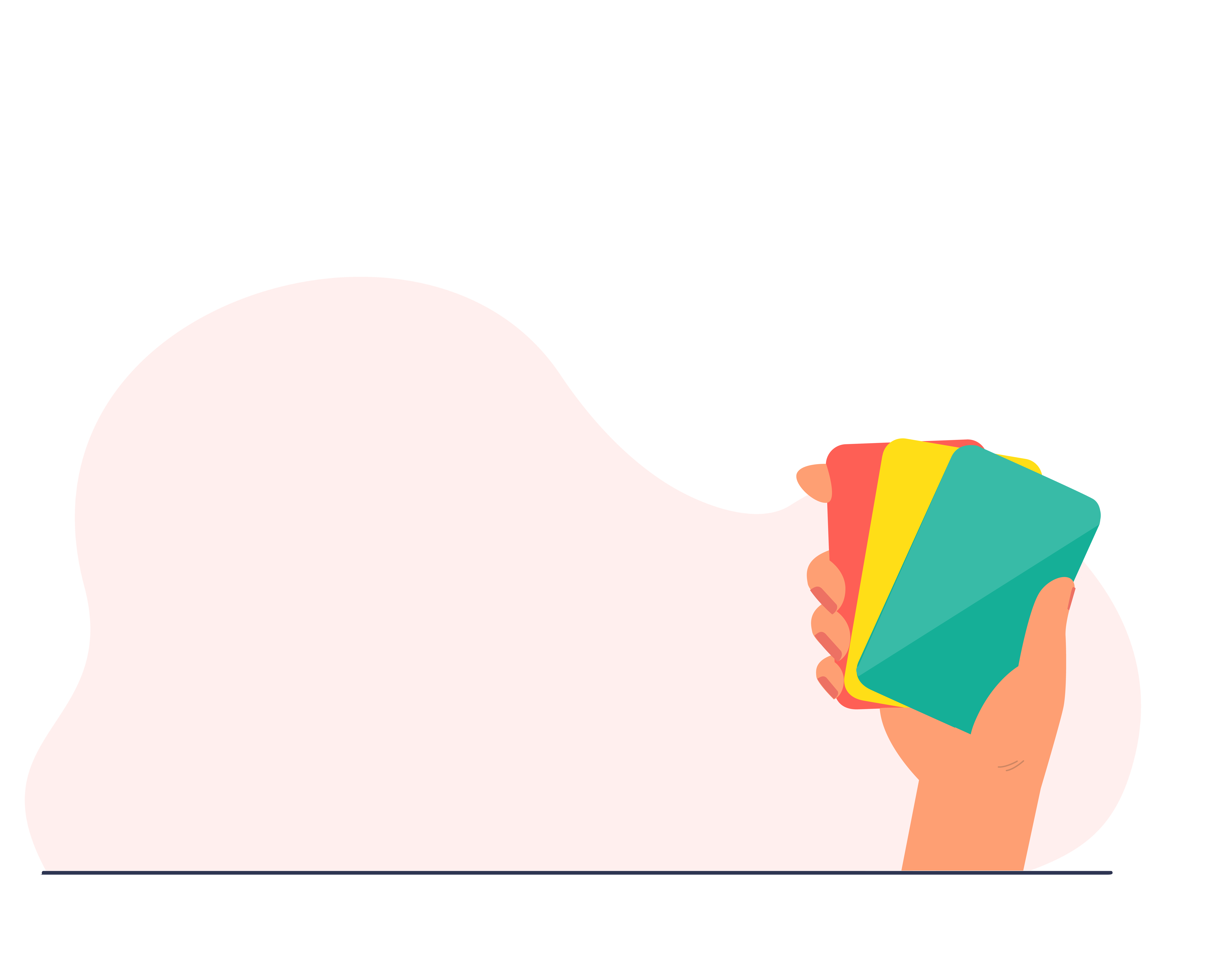 Ik wil dat mijn kind later hetzelfde werk kiest als ik of mijn partner.
51
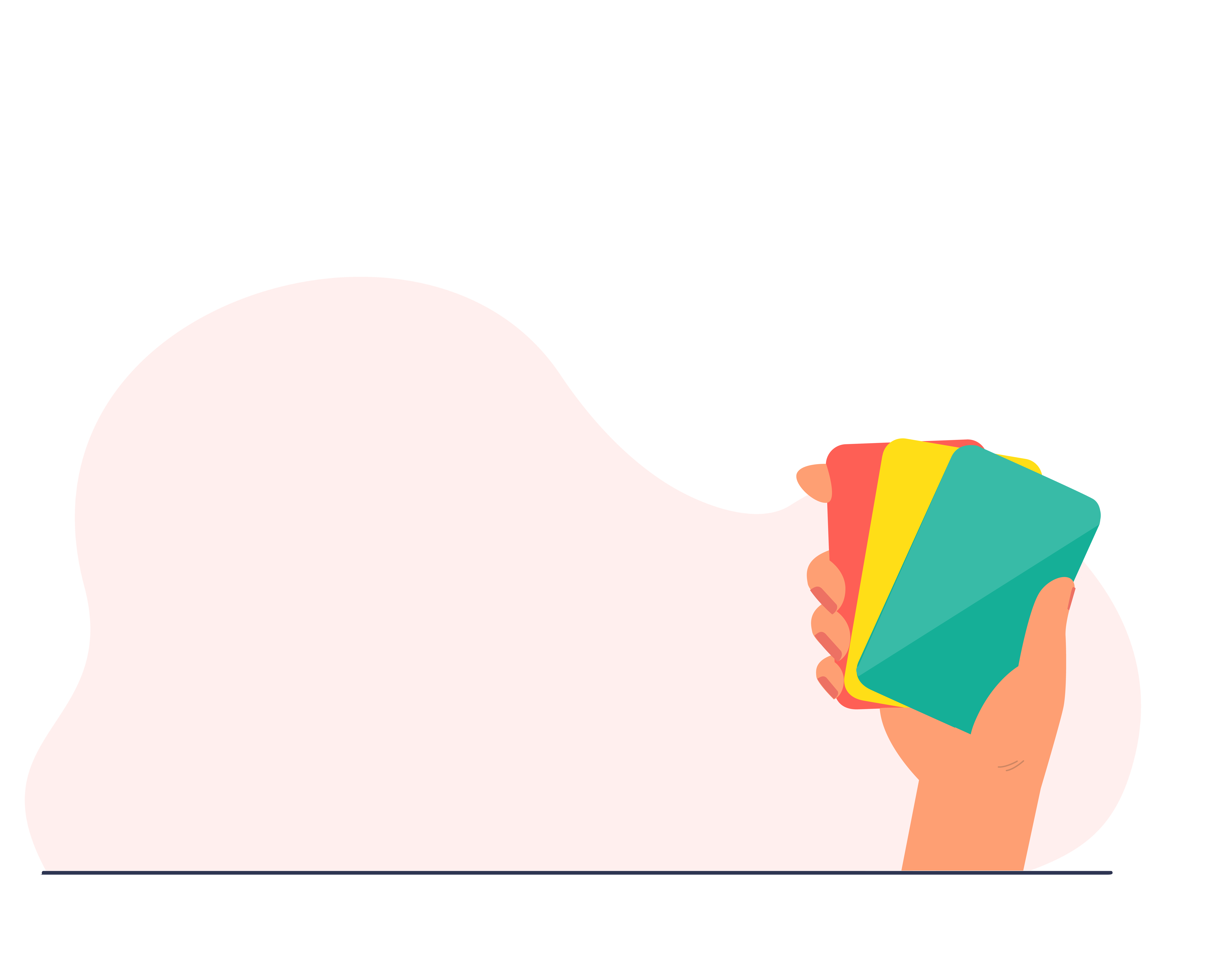 Het maakt mij niet uit welk niveau mijn kind doet.
52
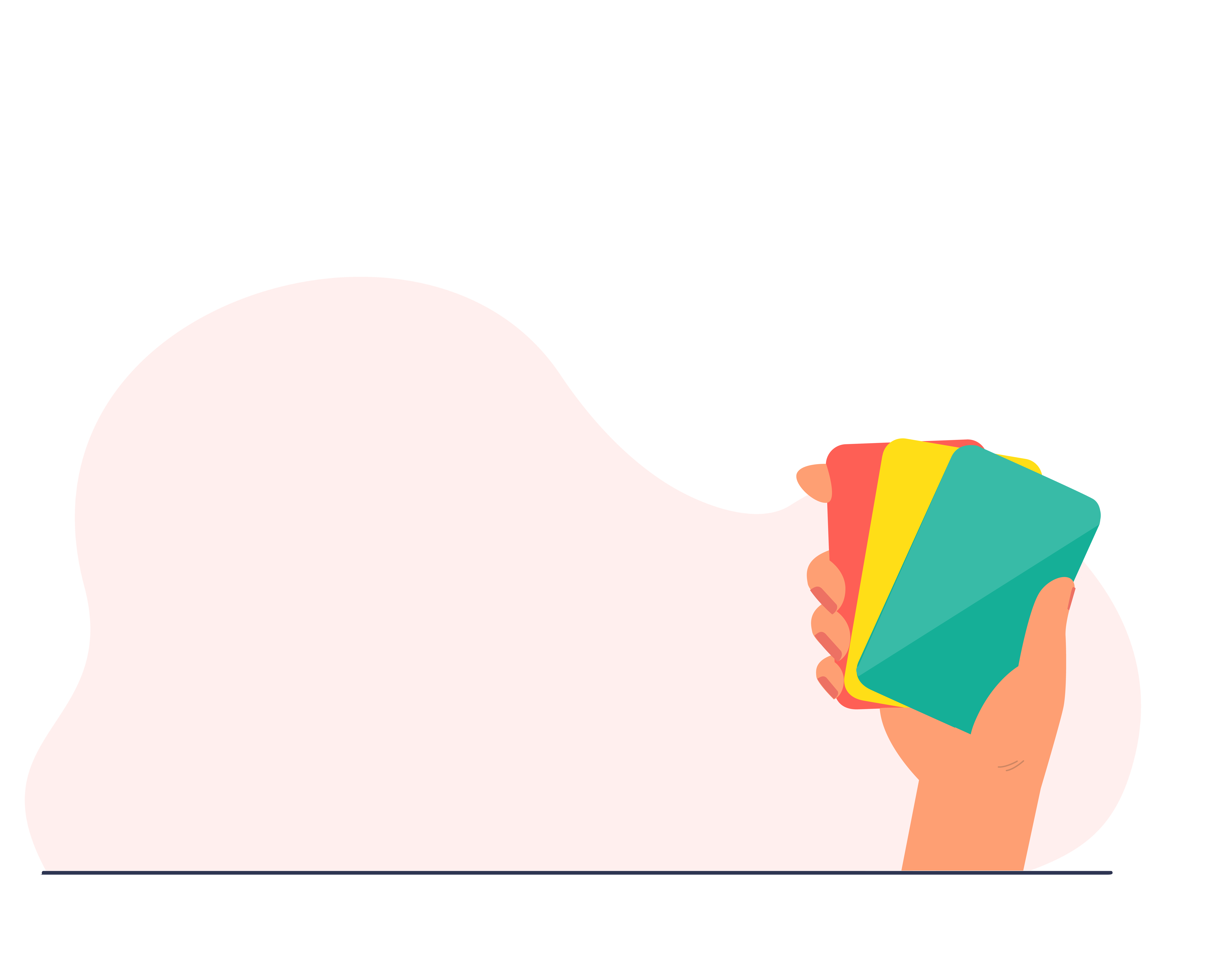 Ik vind dat mijn kind hard moet werken voor school. Stress hoort daarbij.
53
Wat heb je vandaag geleerd?
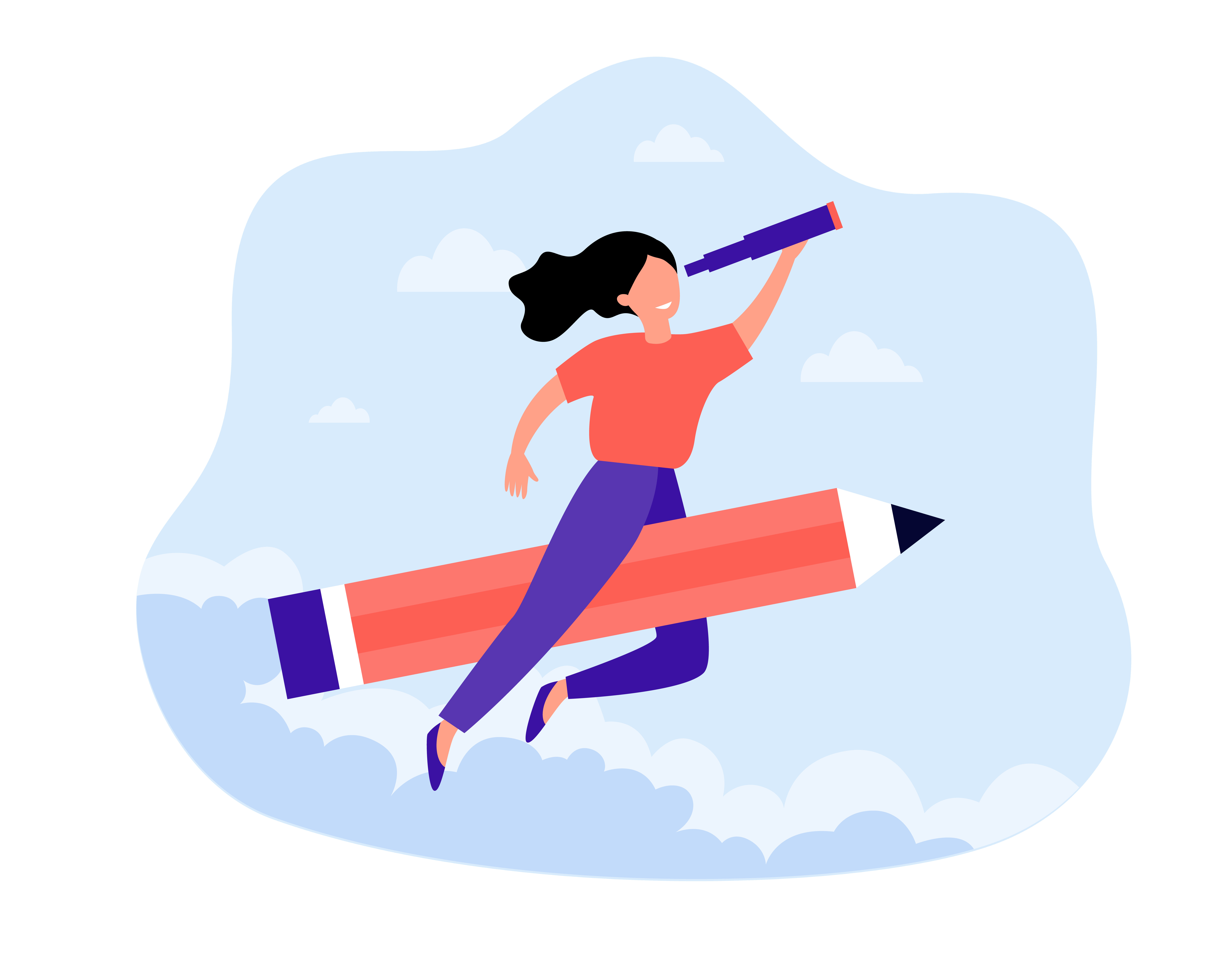 Wat vond je interessant?
Wat heb je geleerd?
Heb je nog een vraag?
54
Doelen van vandaag
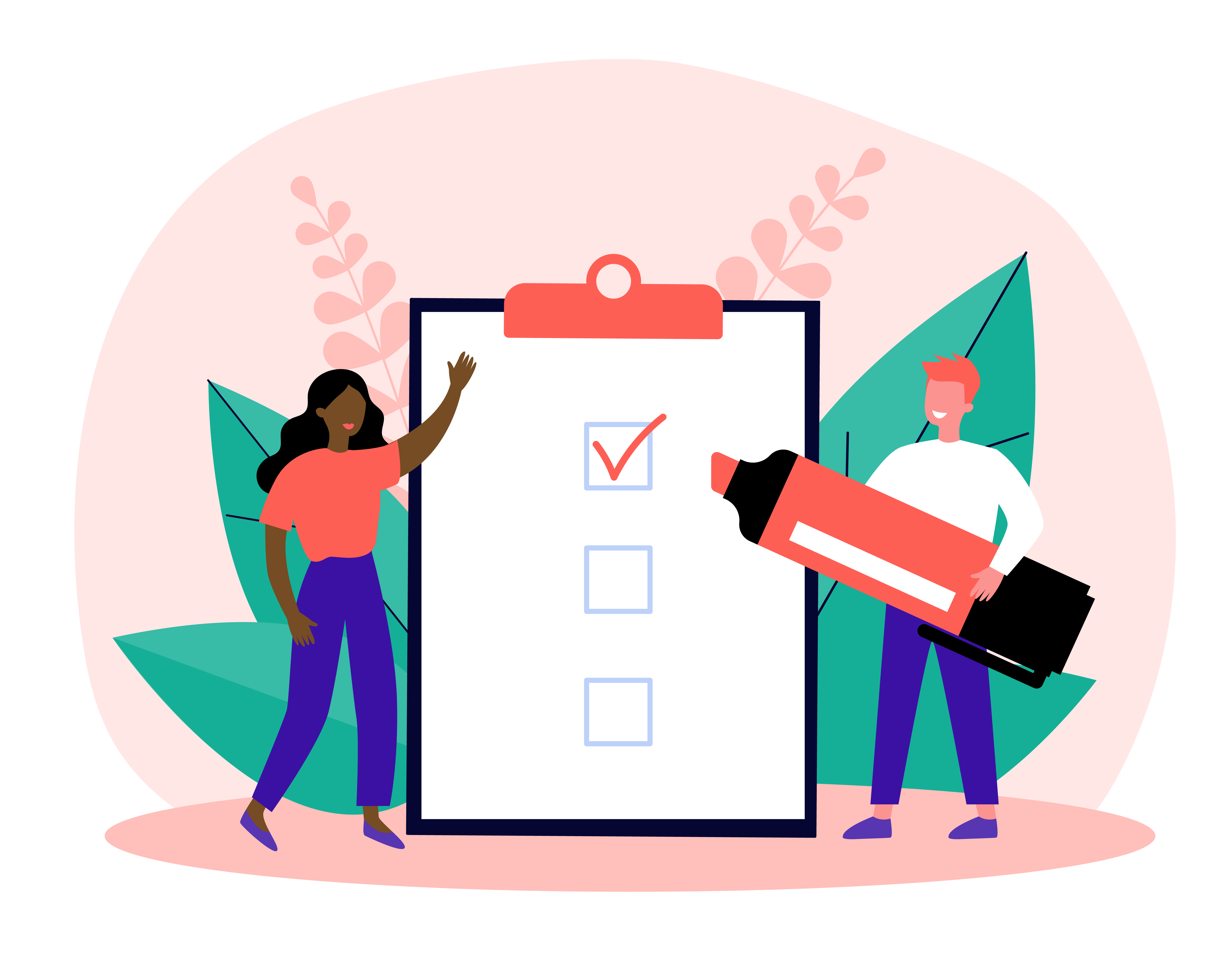 Ik ken de verschillende schooltypen in Nederland.
Ik begrijp wat de belangrijkste verschillen zijn tussen vmbo, havo en vwo.
Ik ken de middelbare scholen in de buurt.
Ik ken de woorden die bij de schooltypen horen.
55
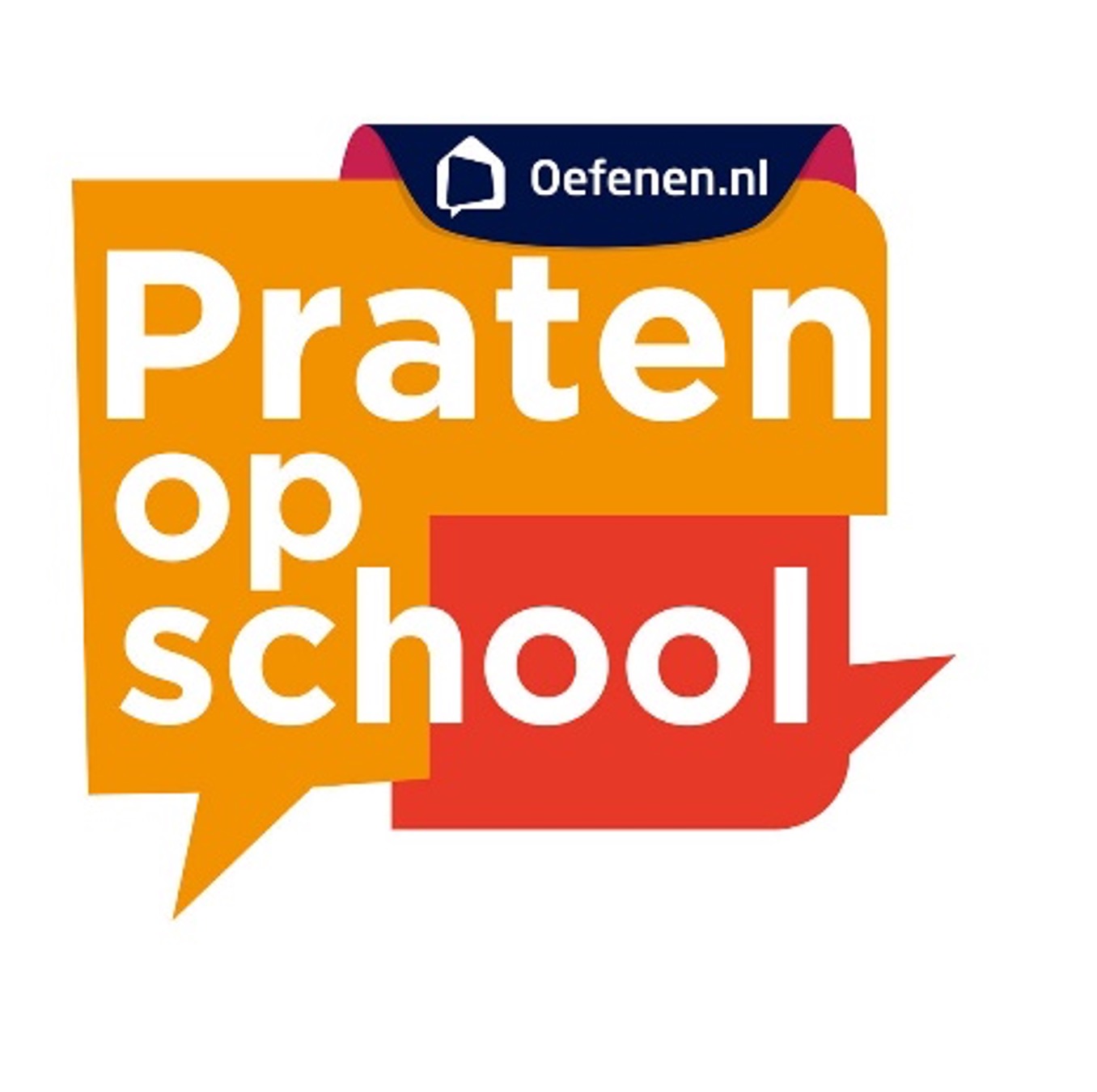 Thuis oefenen?
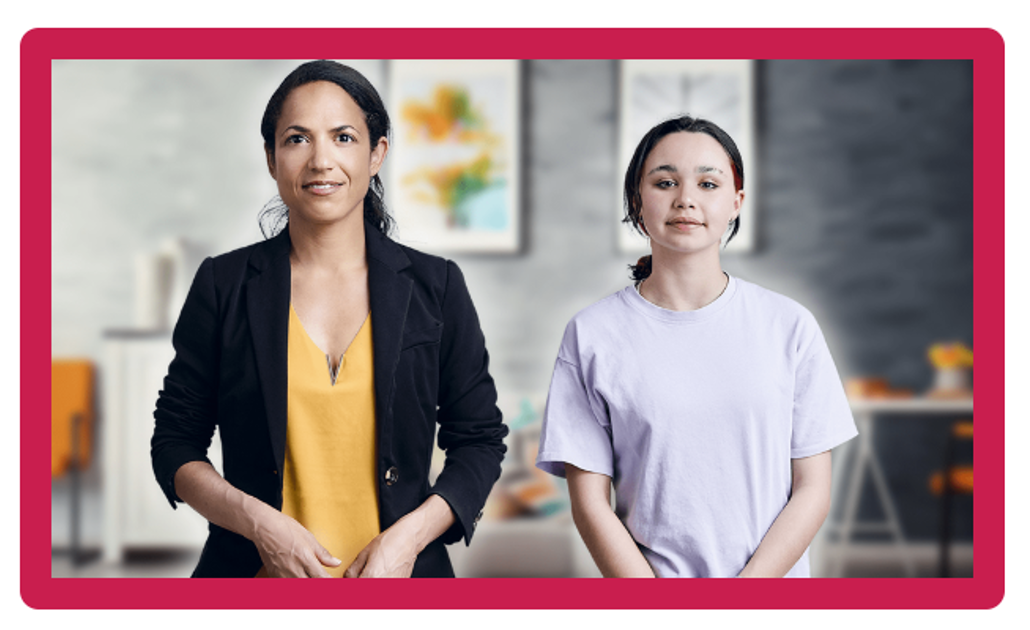 Opdracht voor thuis
Online oefenen
56
De volgende keer
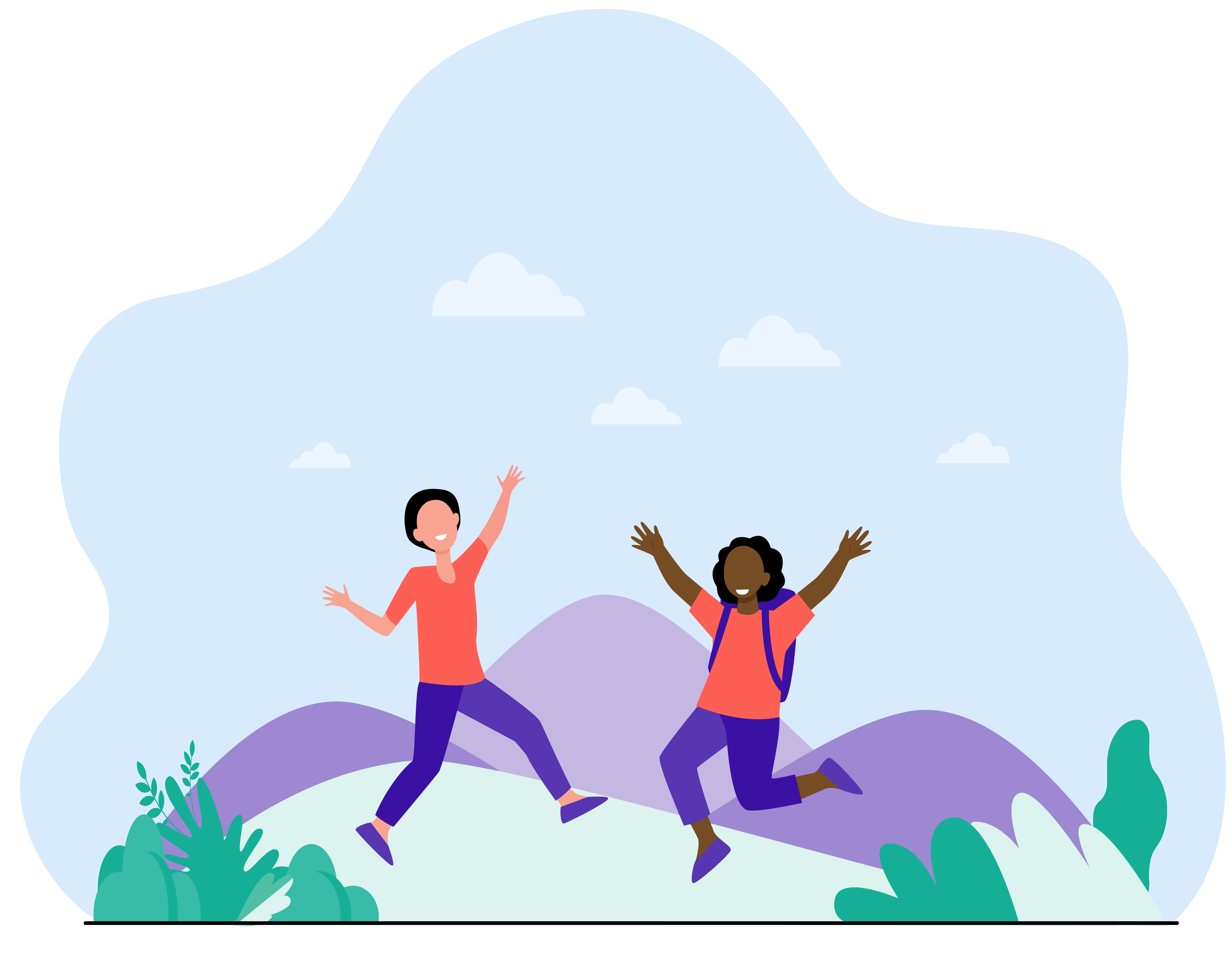 [Datum en tijd volgende bijeenkomst]
[Onderwerp volgende bijeenkomst]
[Aankondiging gastspreker?] 
[Overig] 
[Eventueel contactgegevens of info over WhatsApp-groep]
57
De volgende keer